多维阅读第4级
Greedy Rabbit
贪吃的兔子
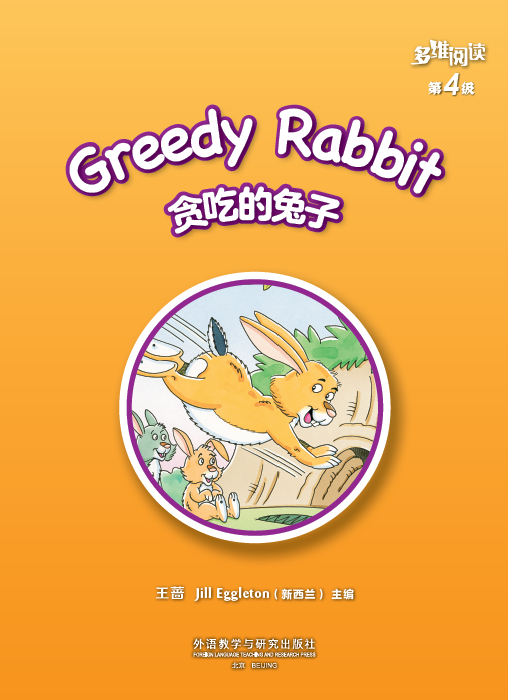 Title
Writer
Publisher
What does “greedy” mean?
Look & listen
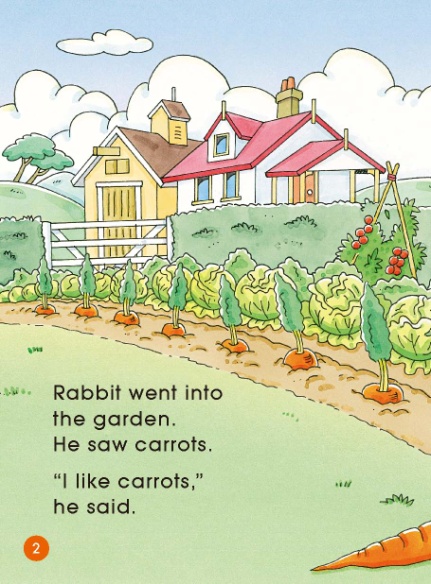 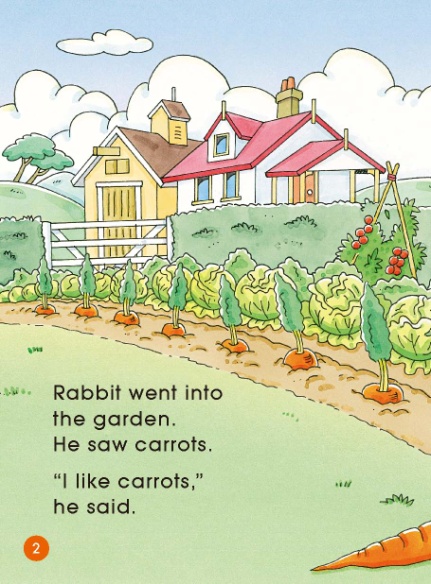 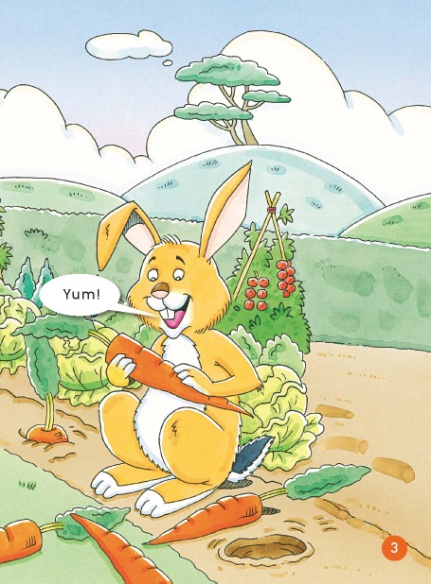 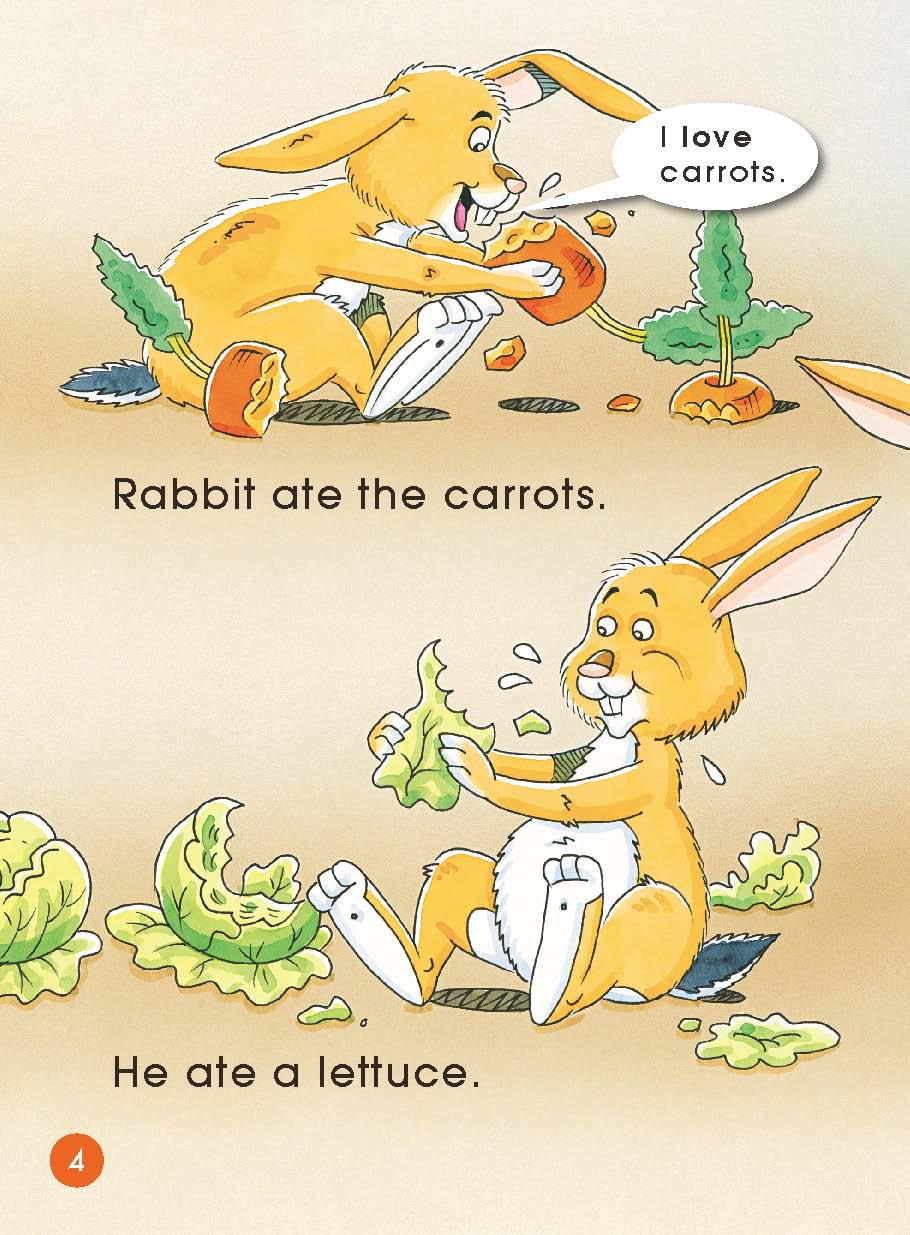 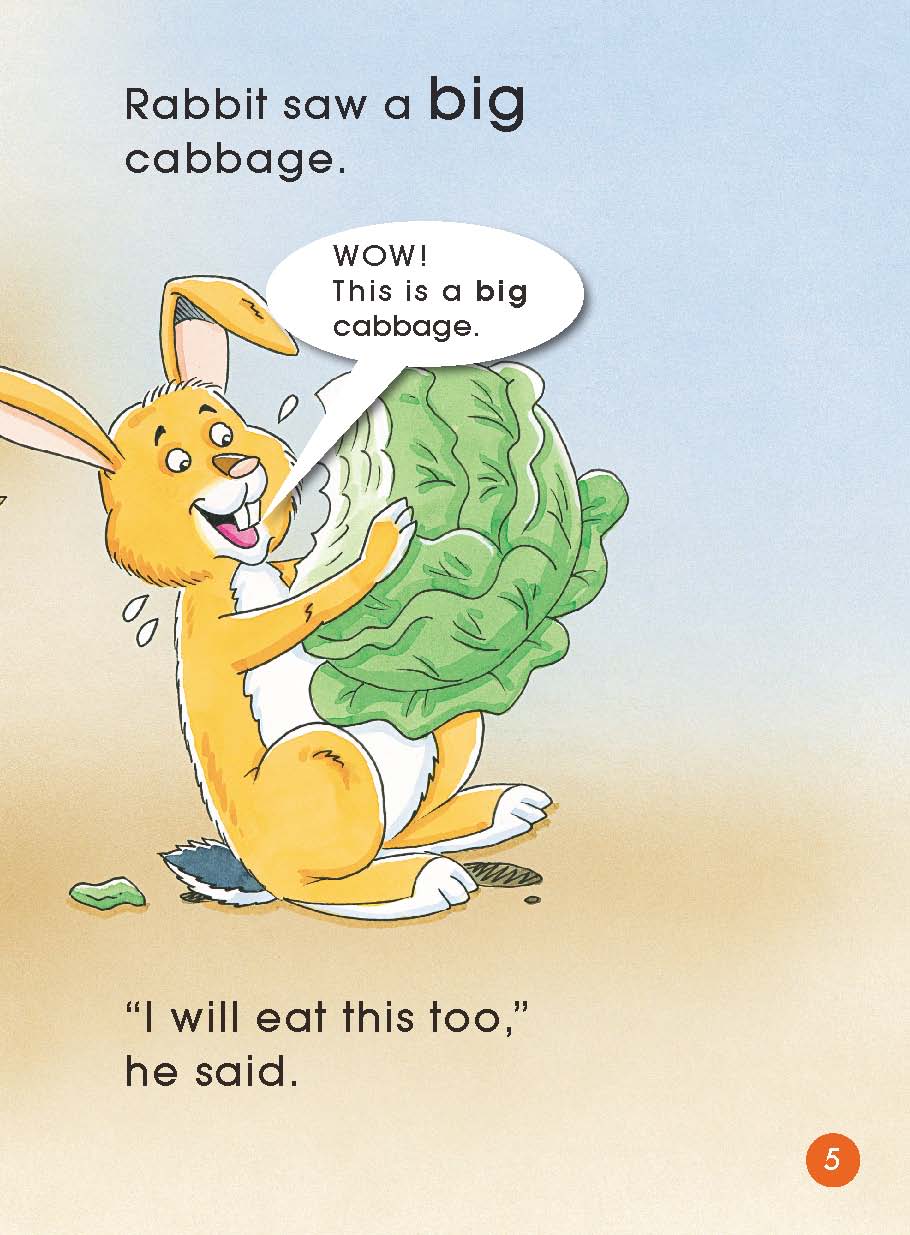 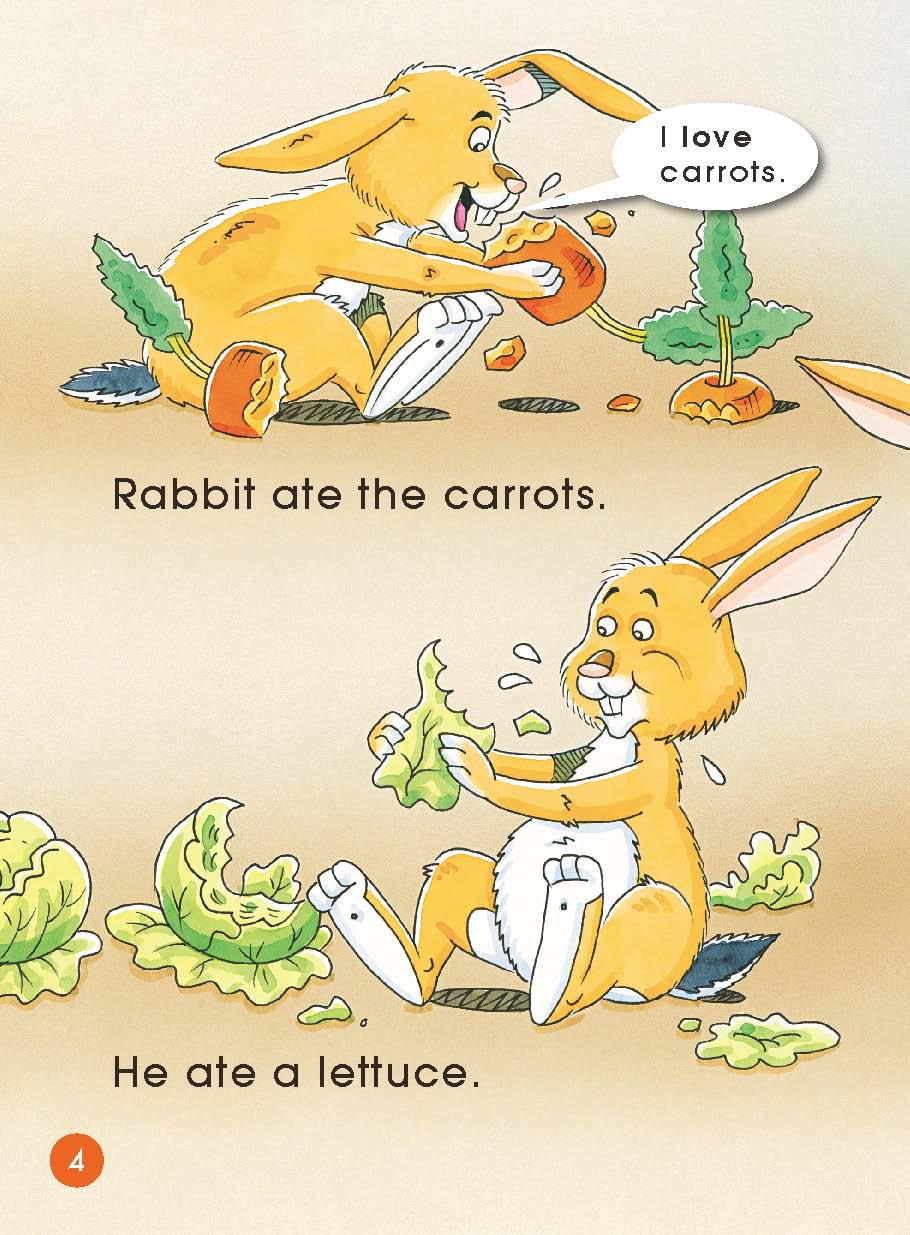 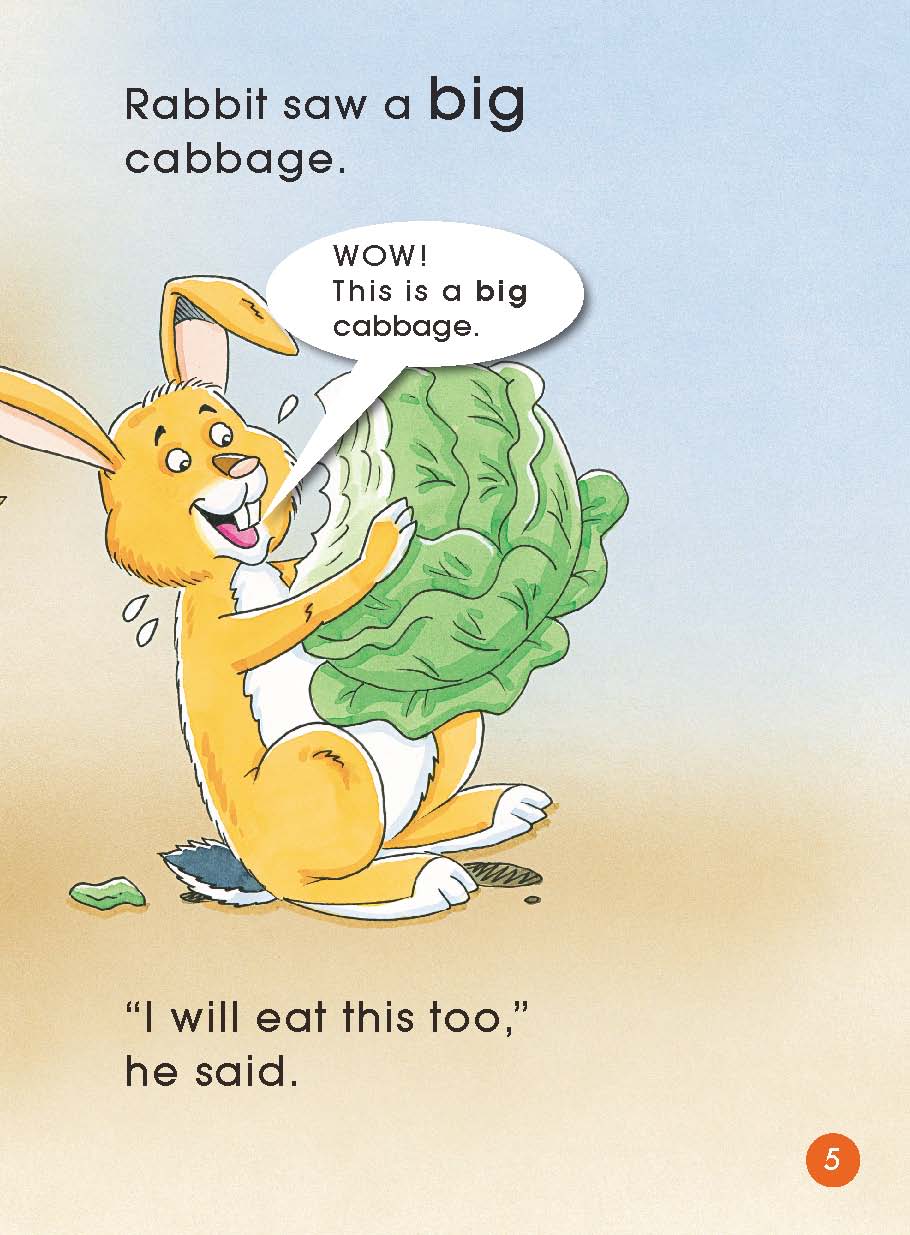 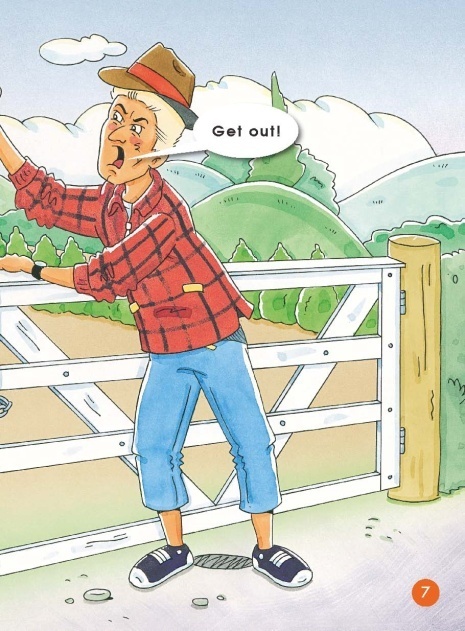 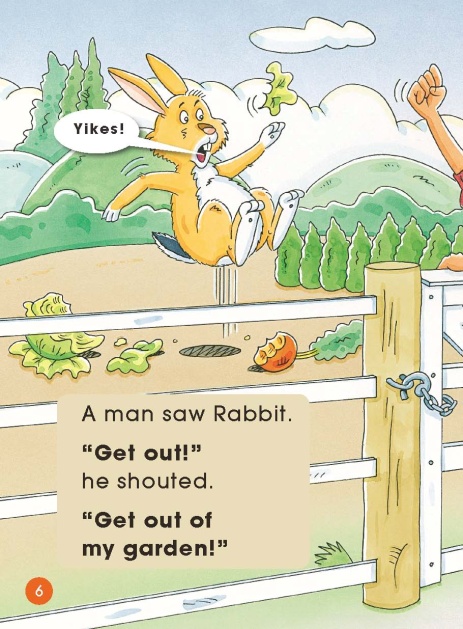 Look & listen
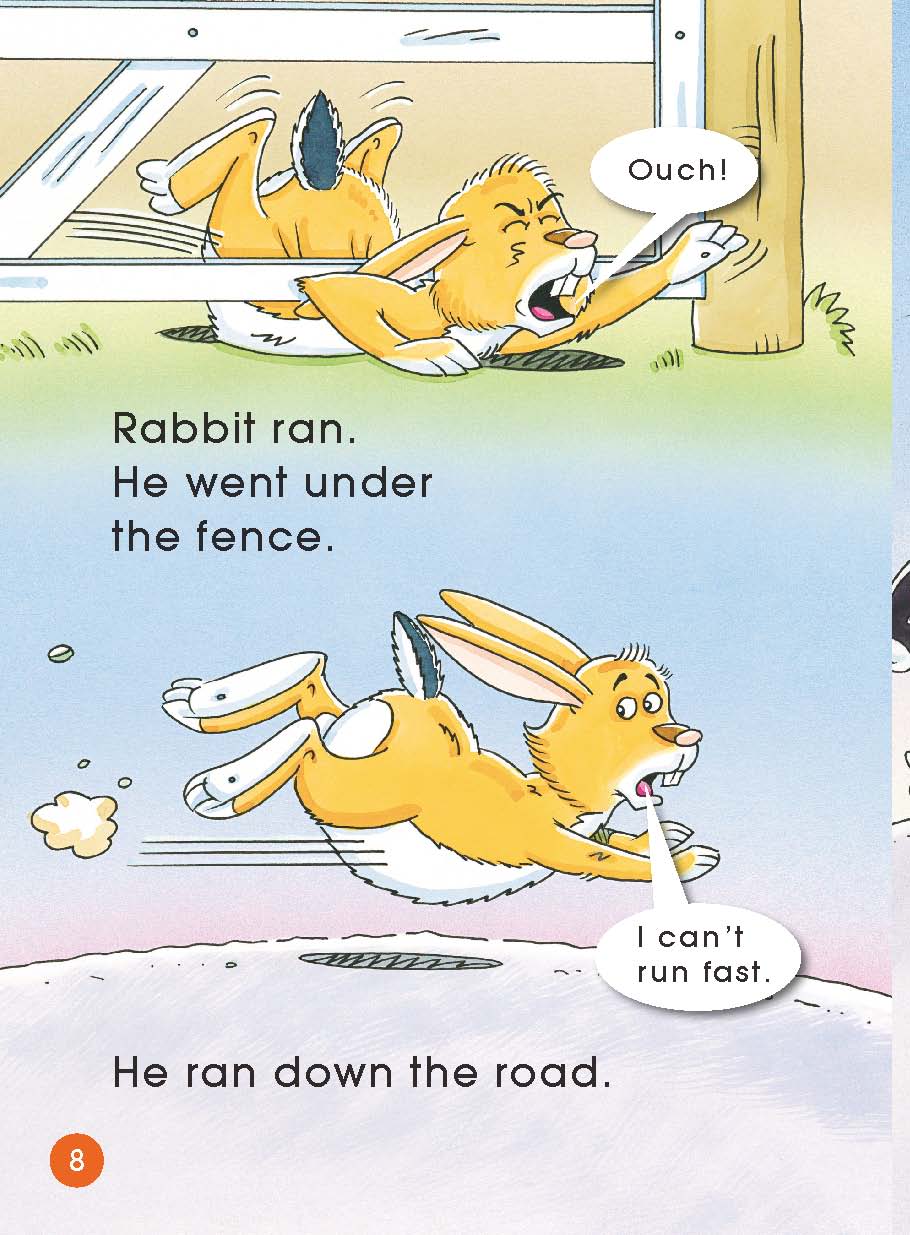 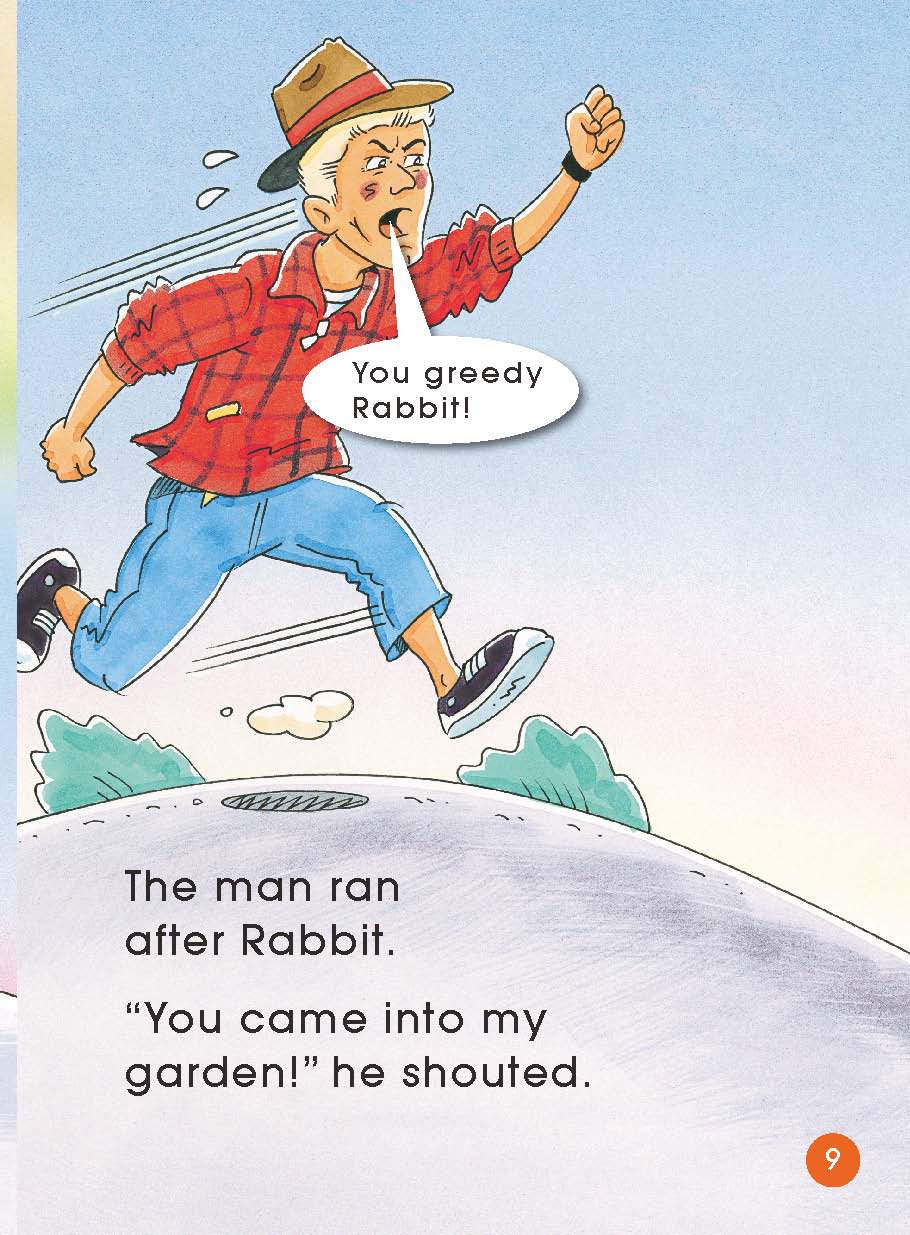 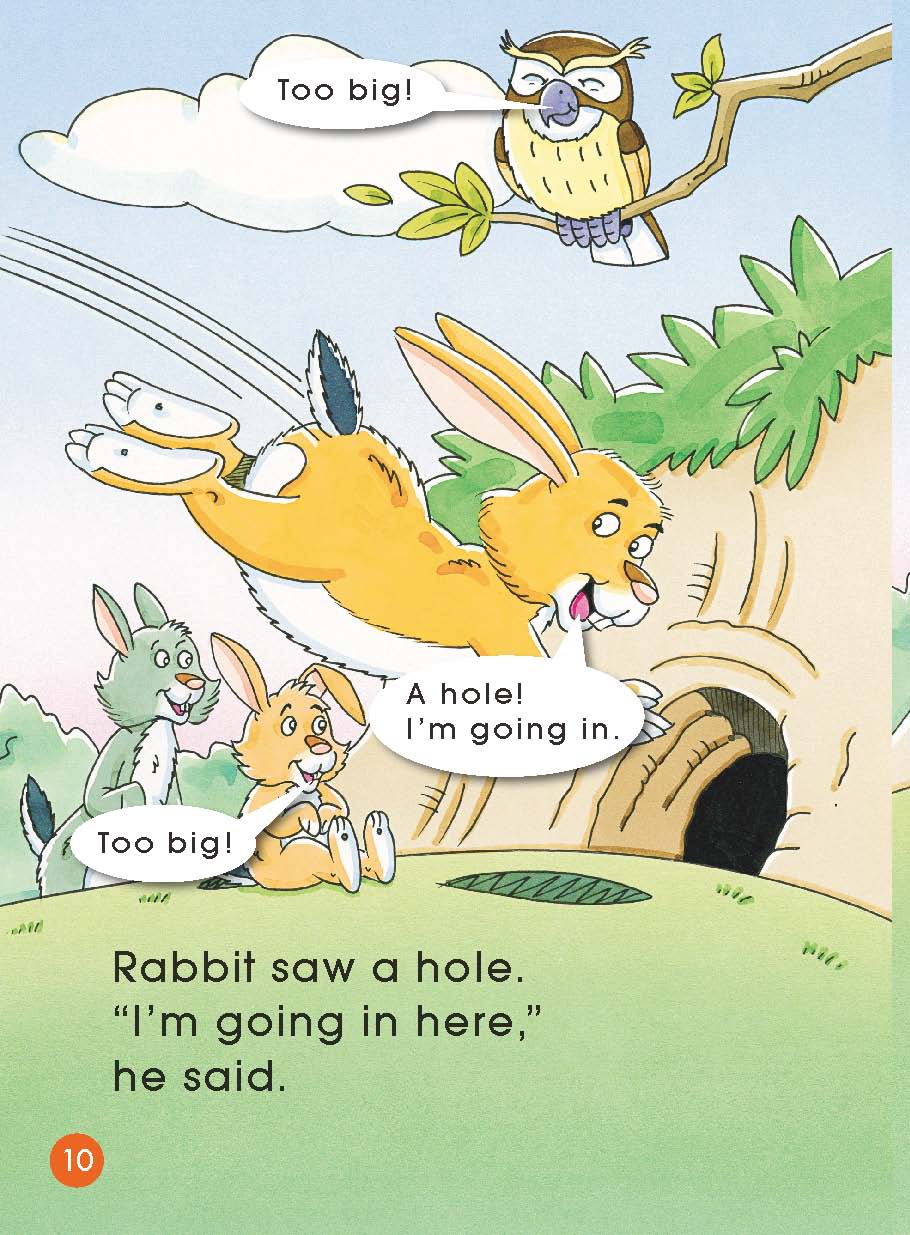 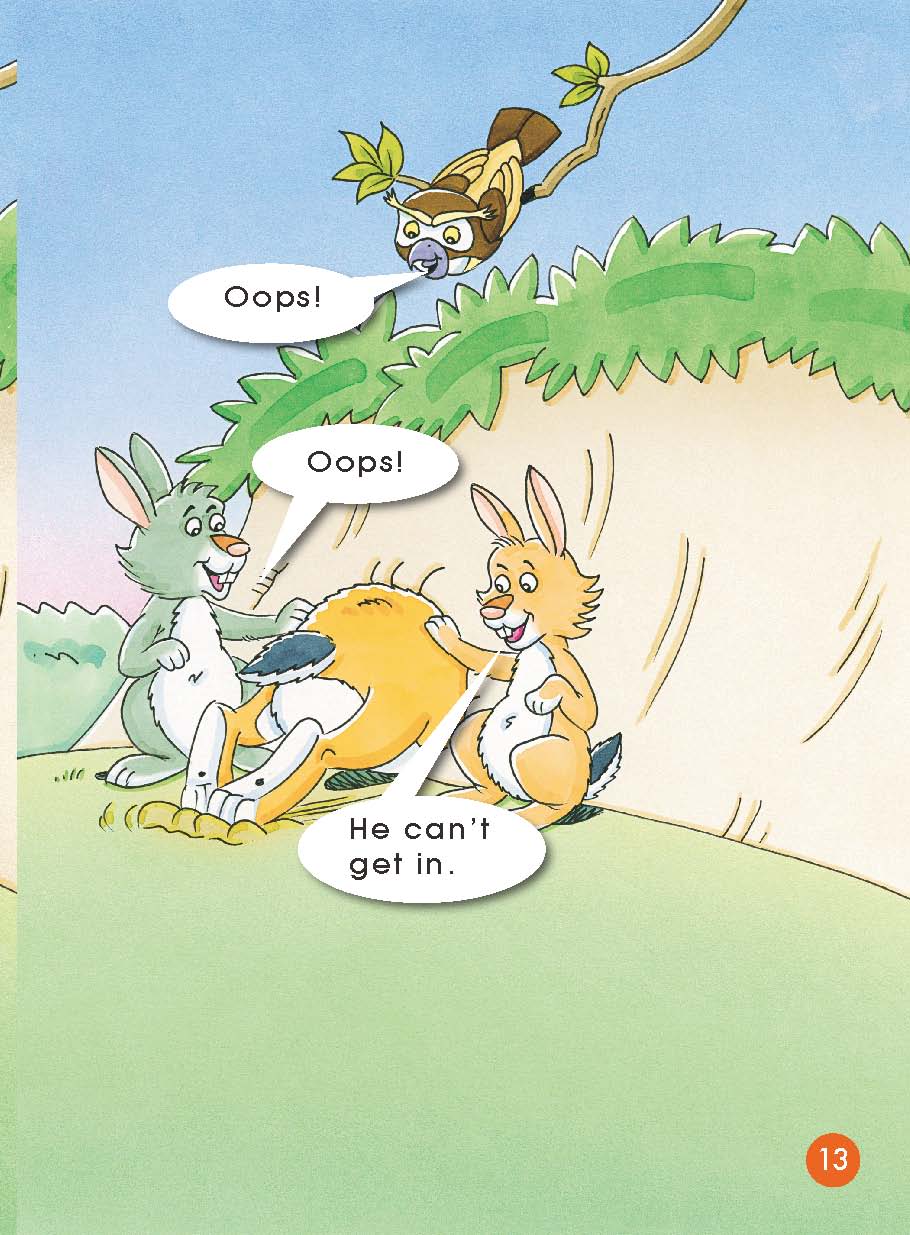 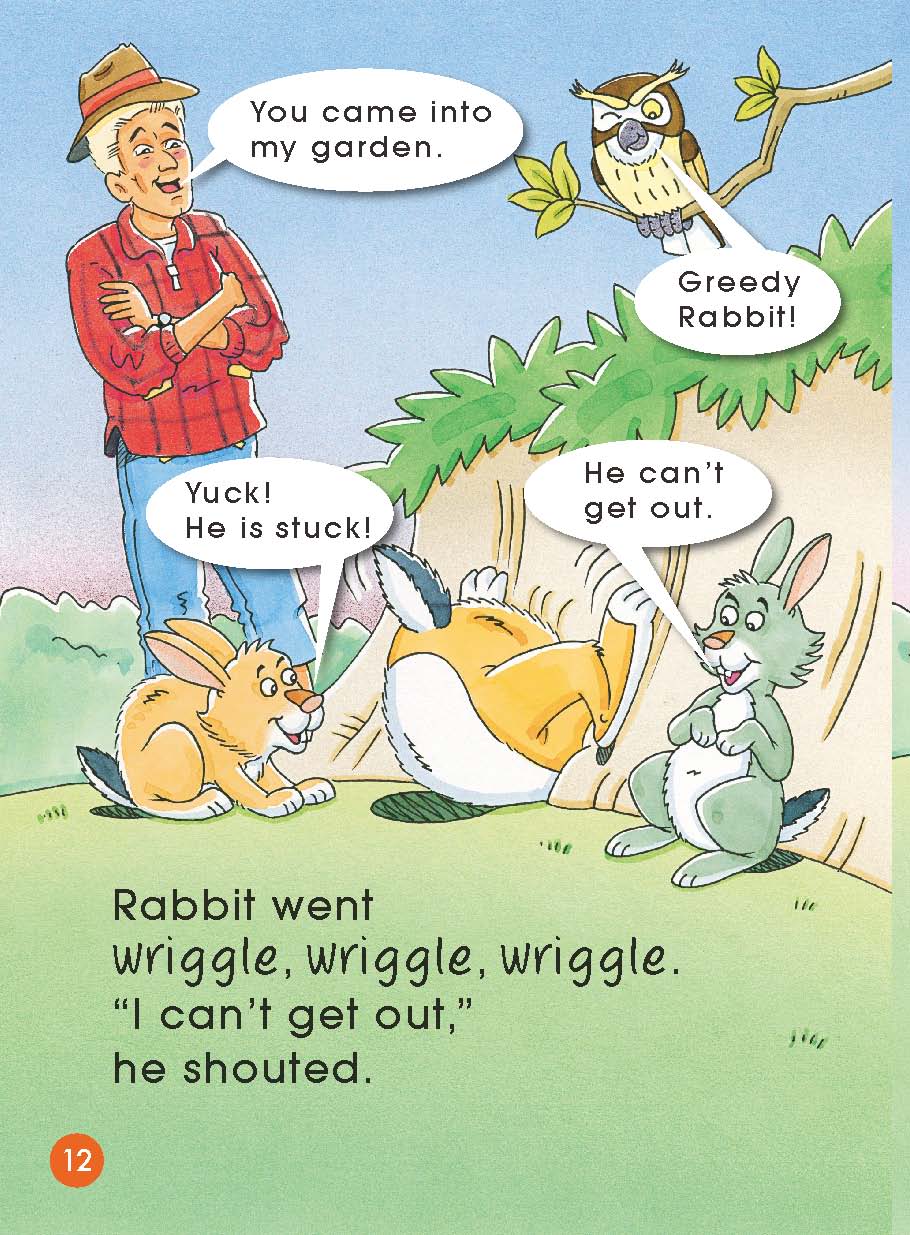 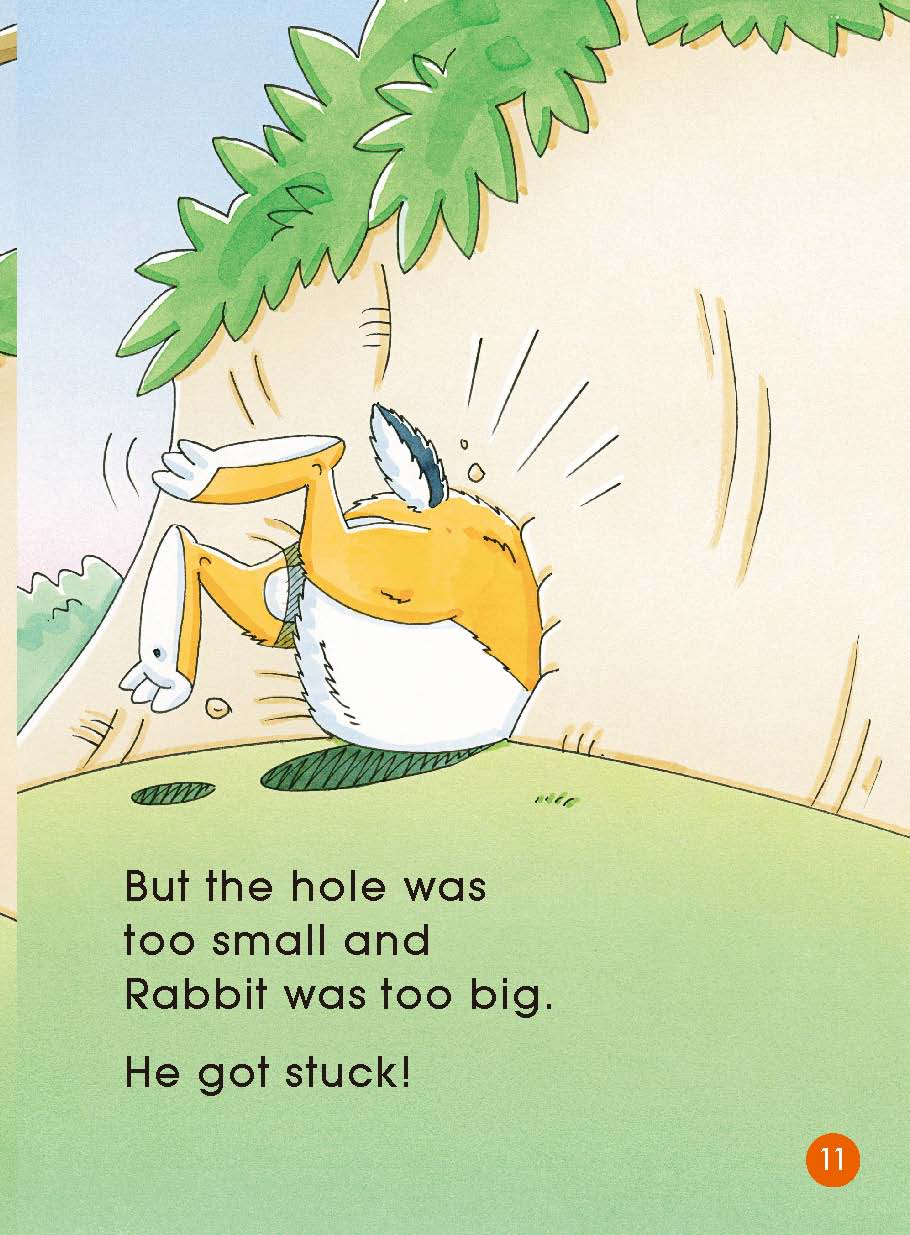 Look & listen
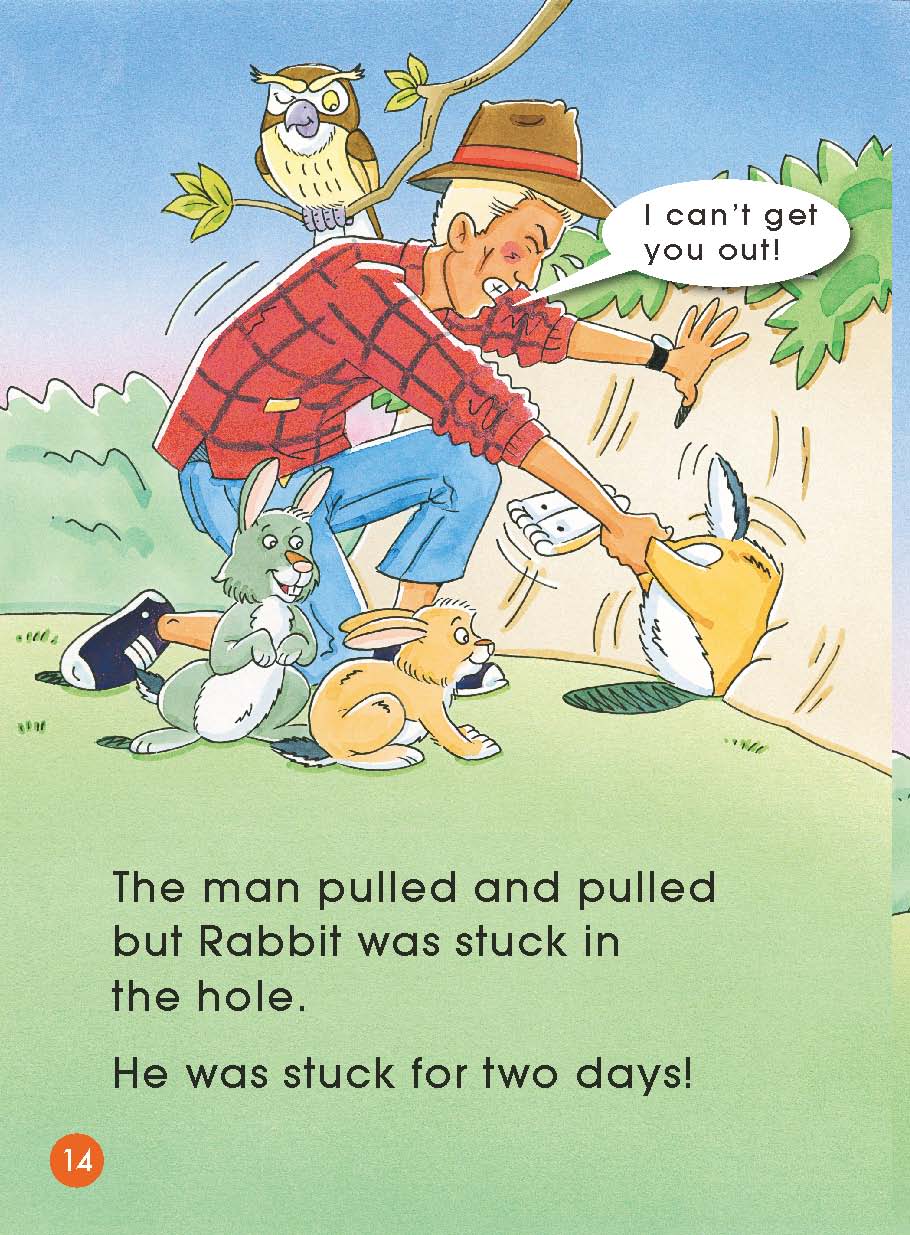 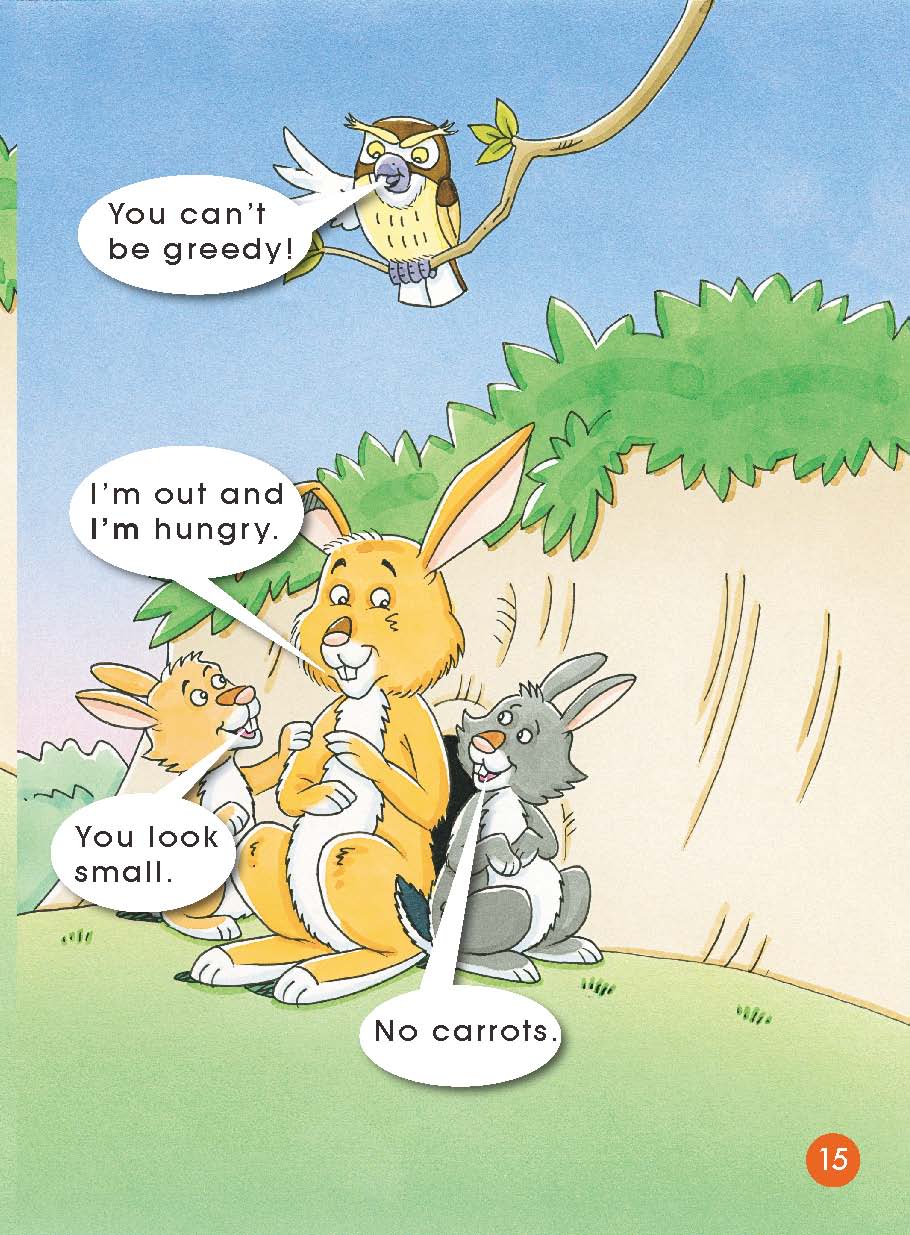 Second reading
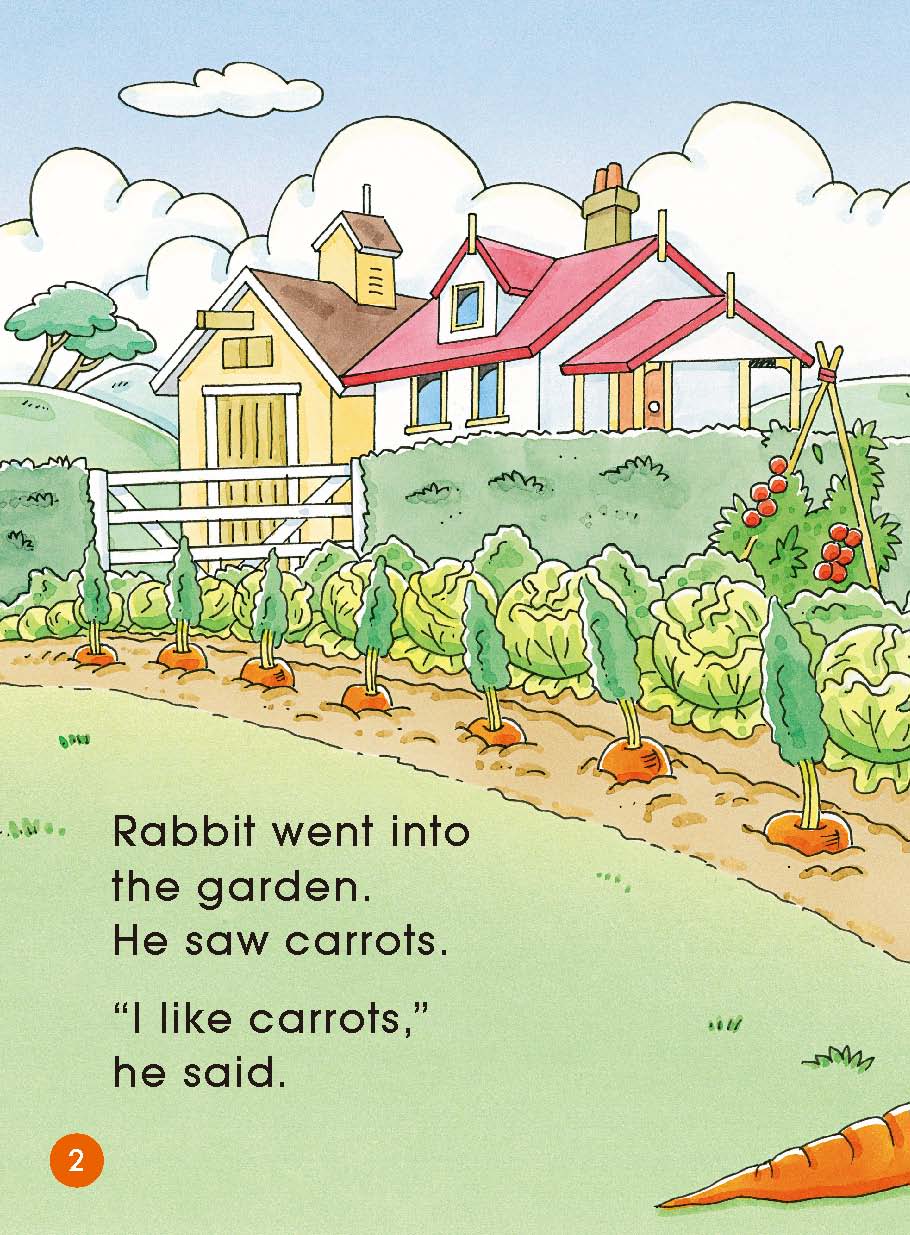 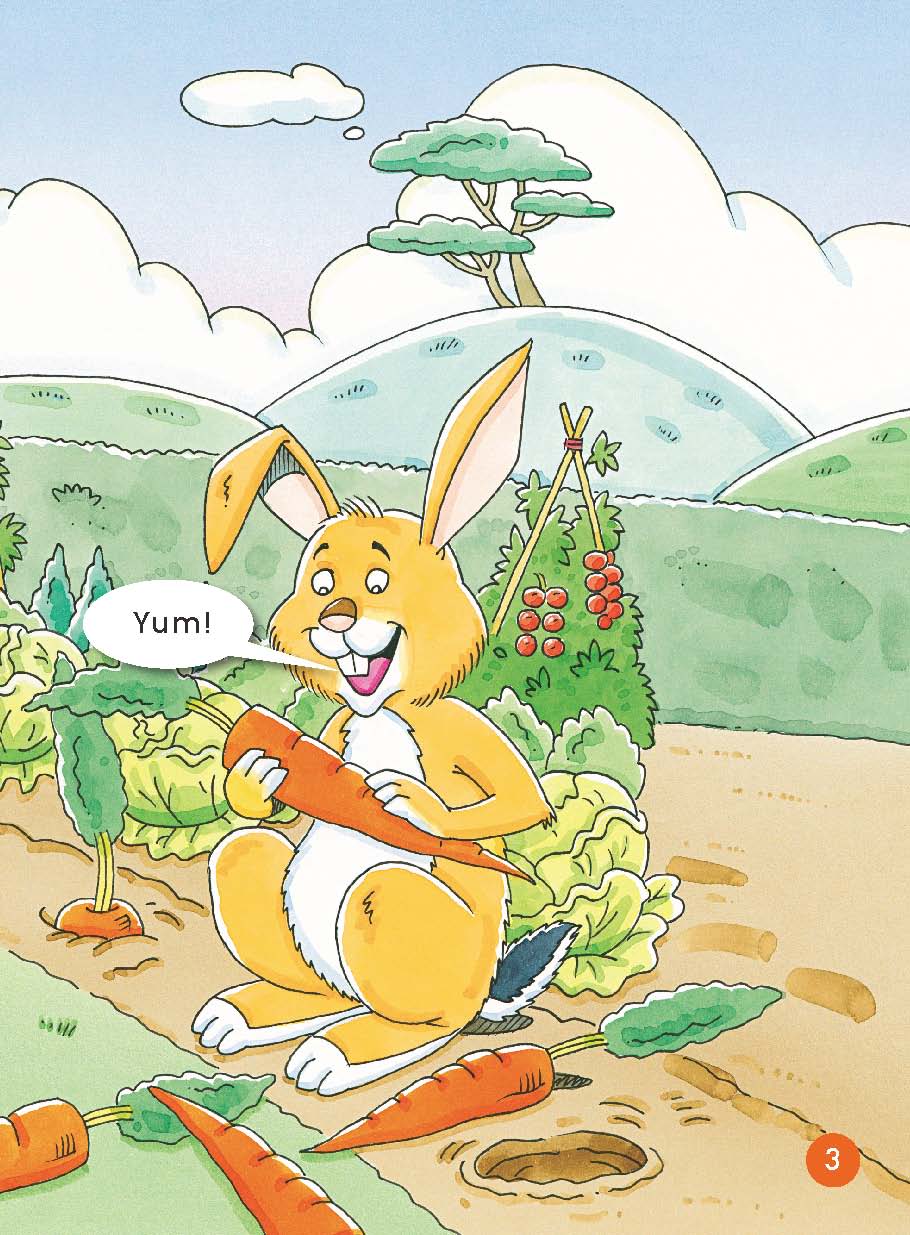 Second reading
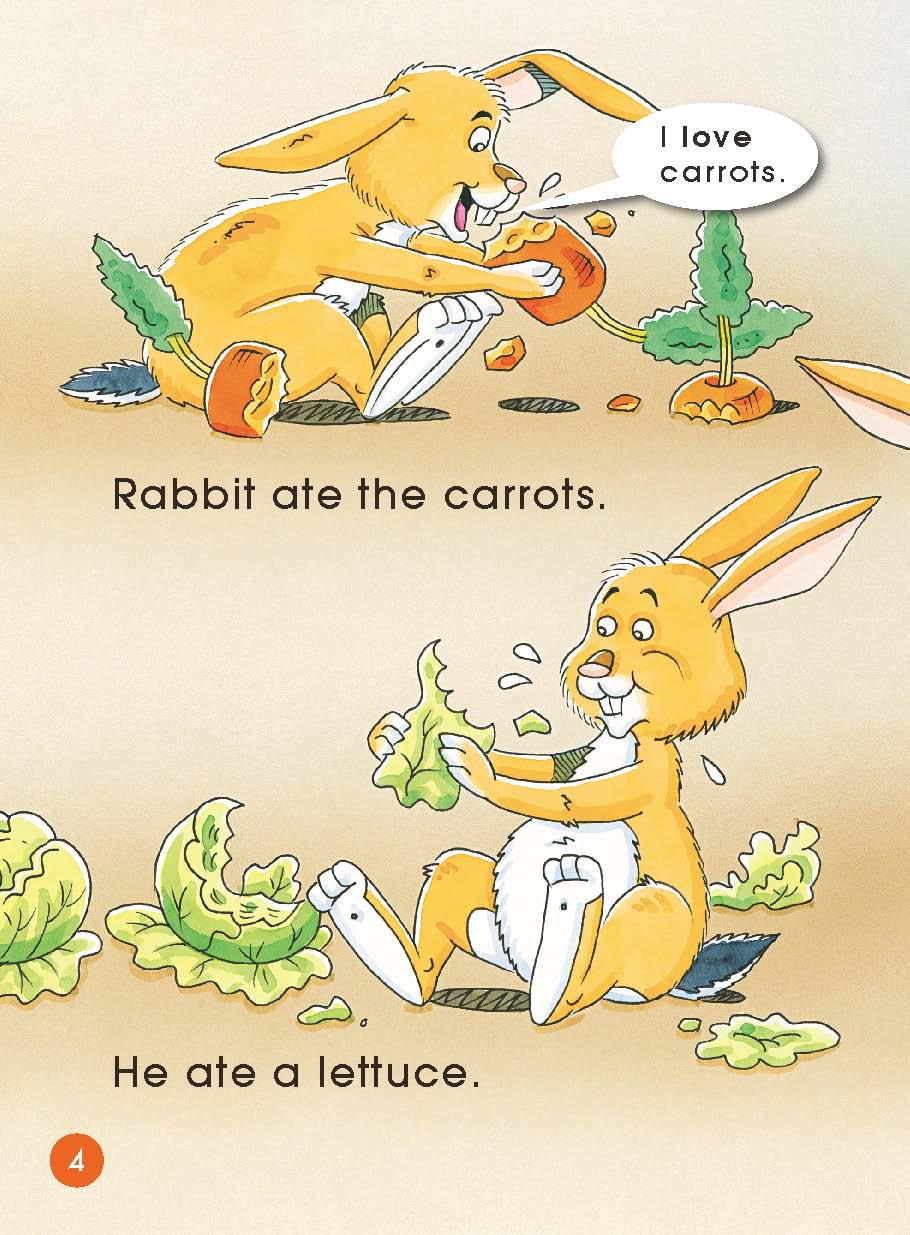 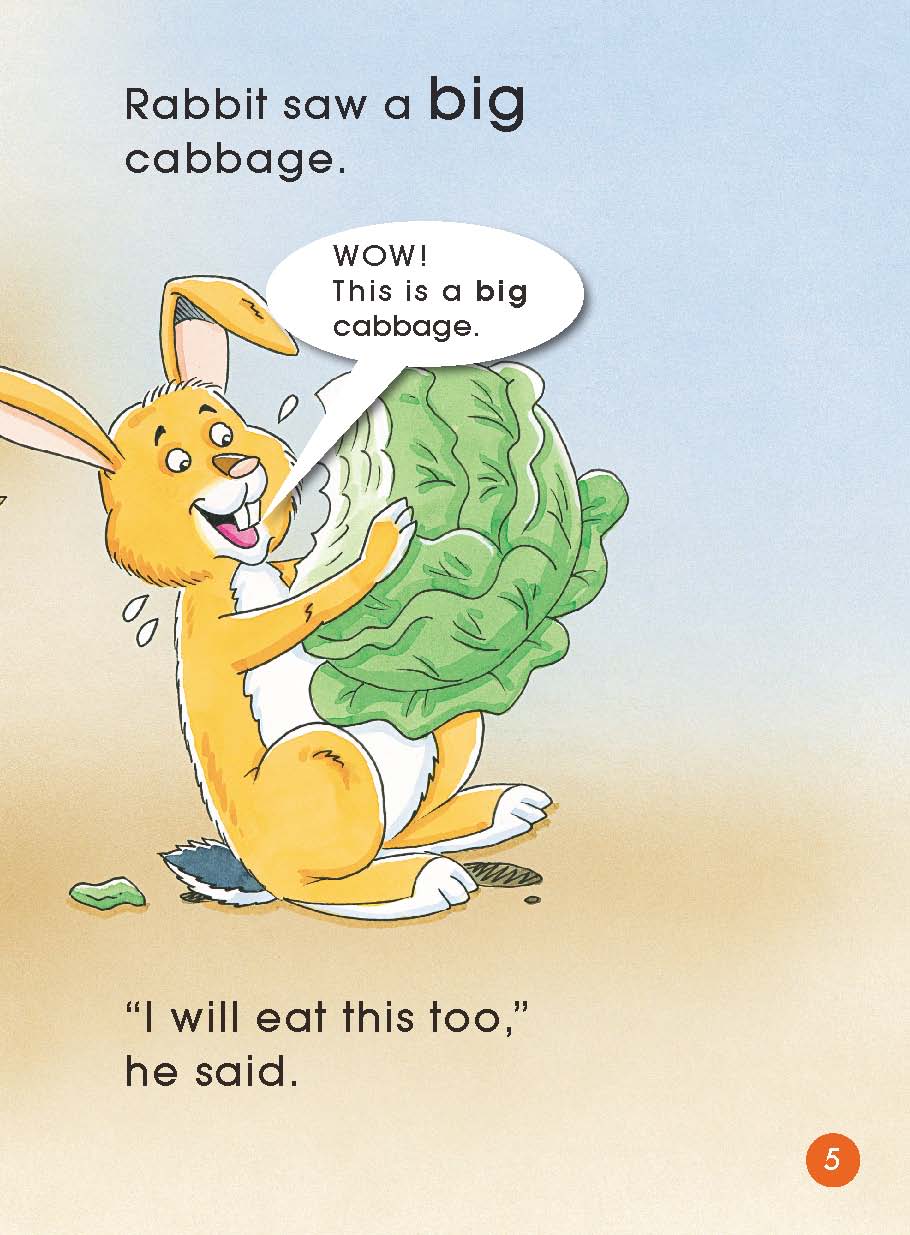 Second reading
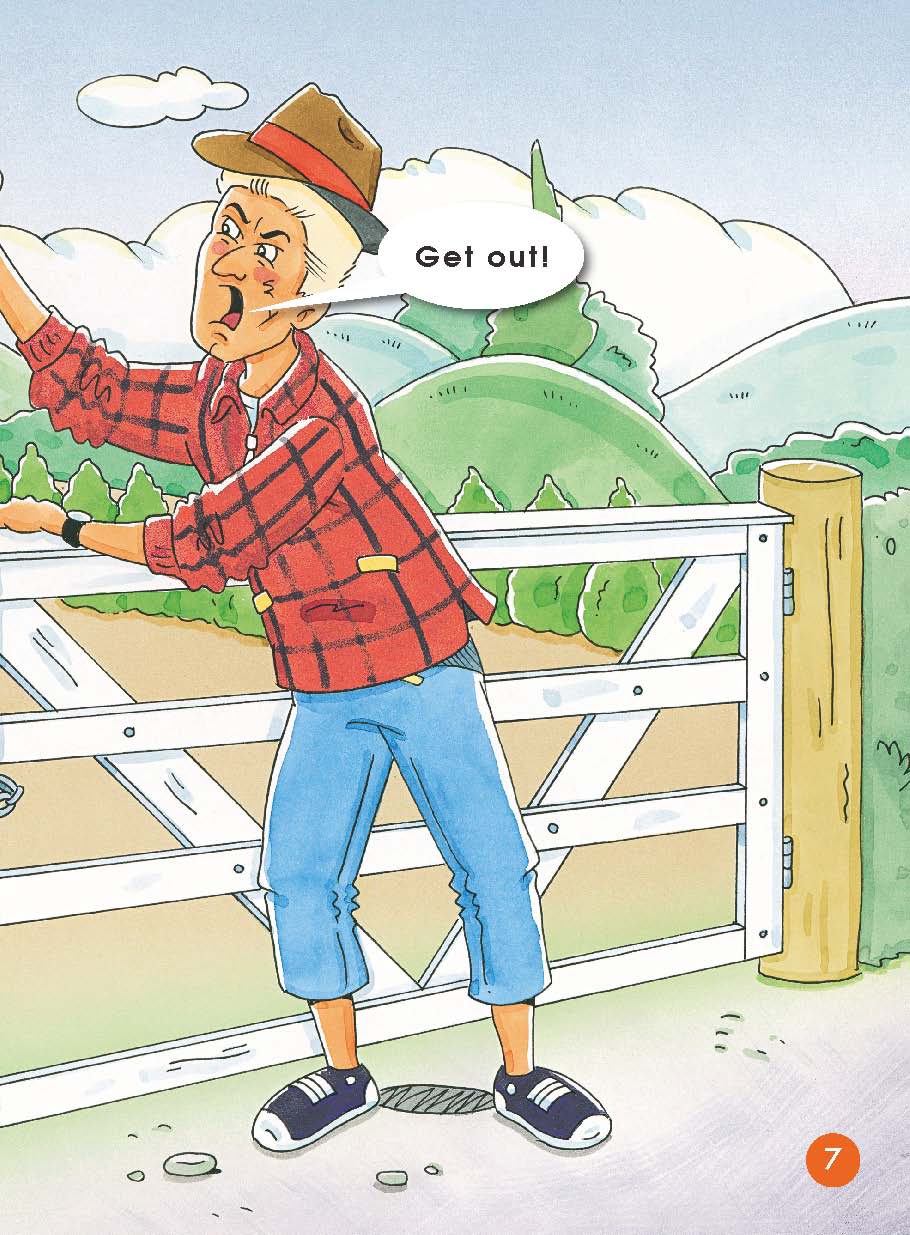 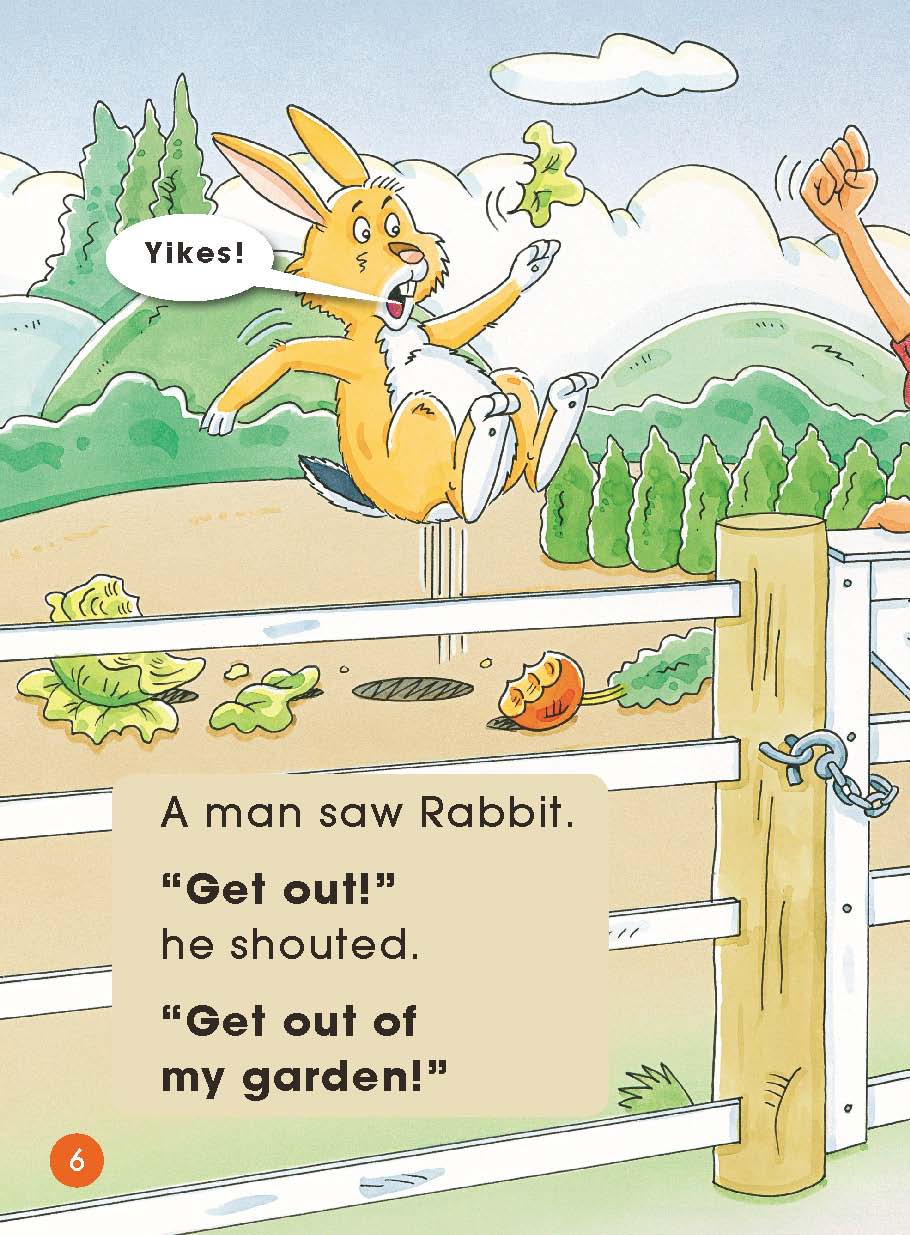 Second reading
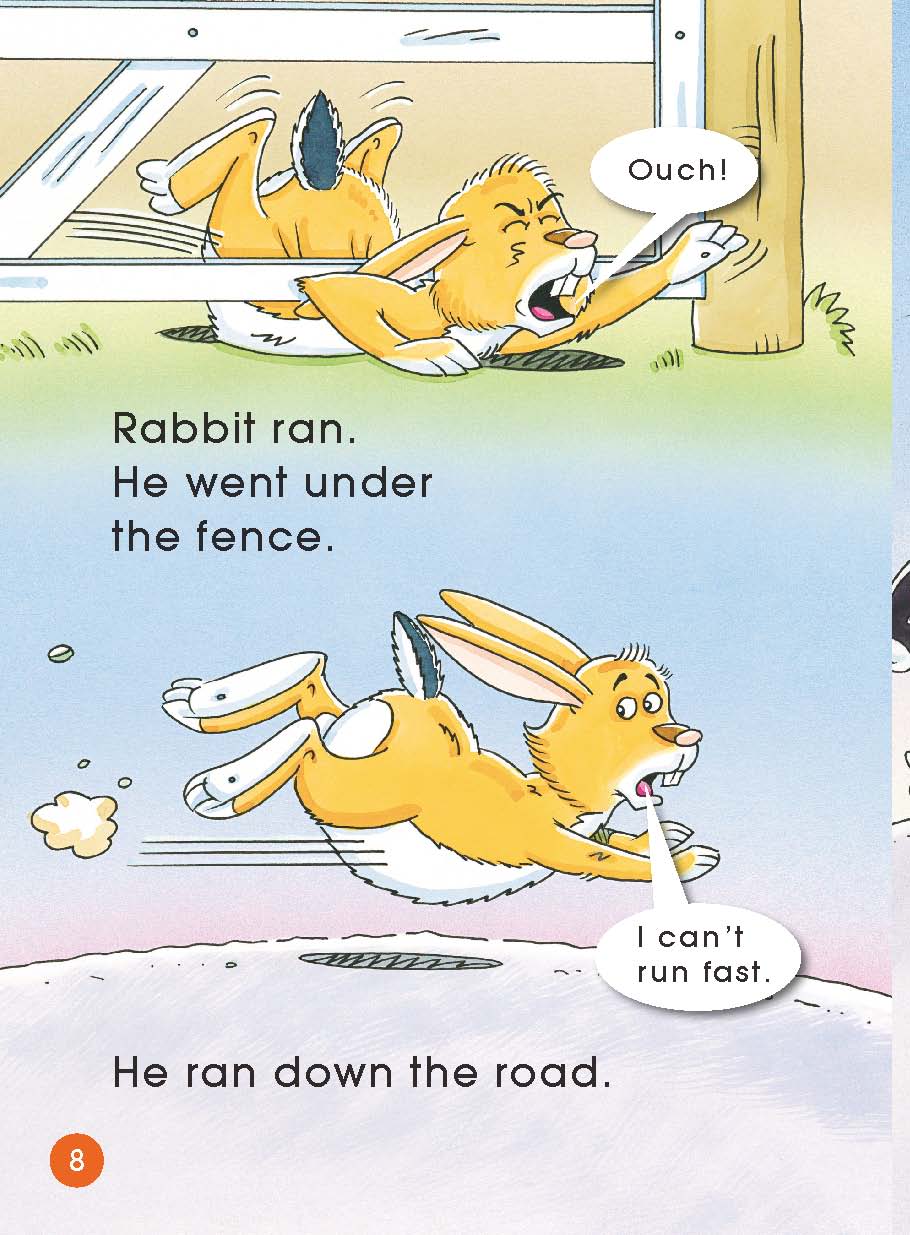 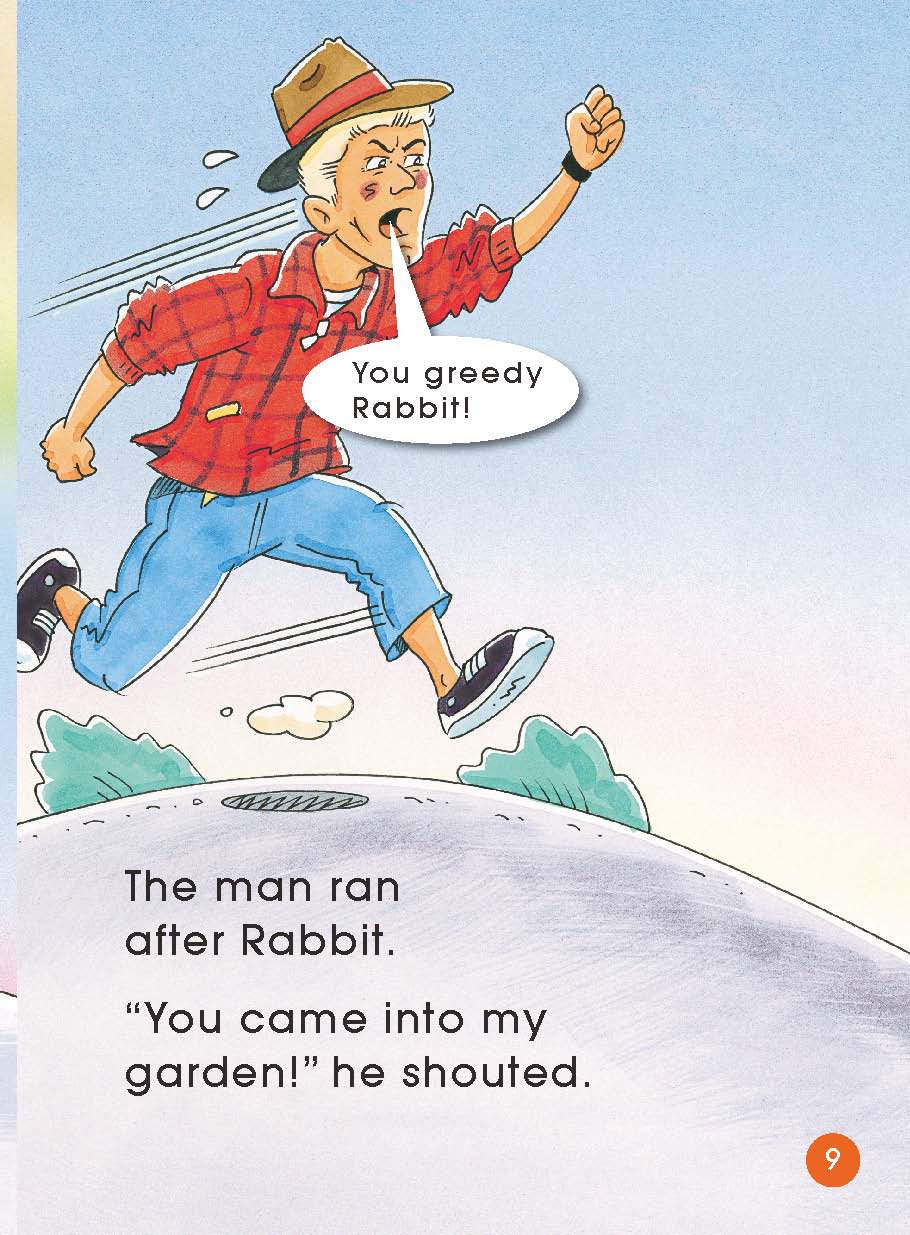 Second reading
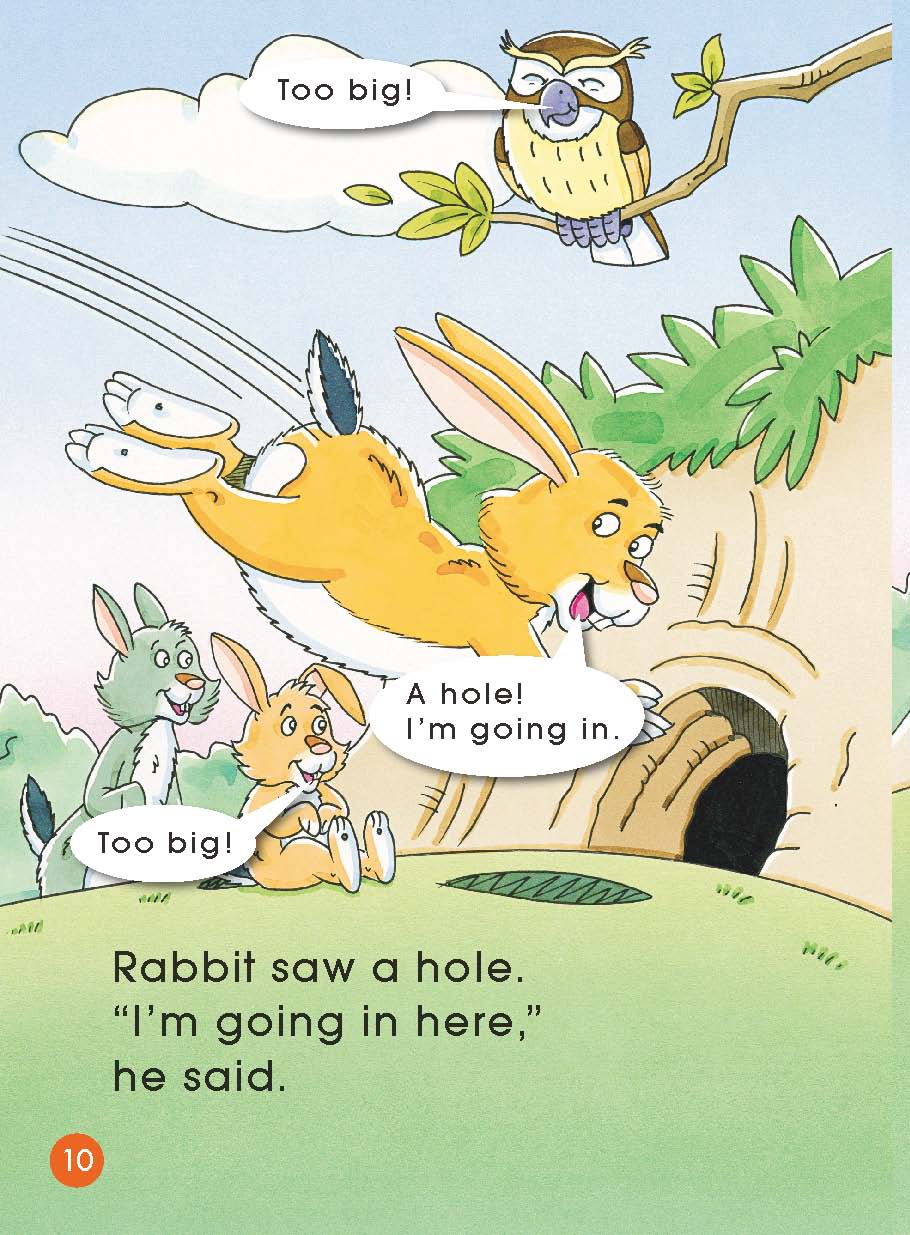 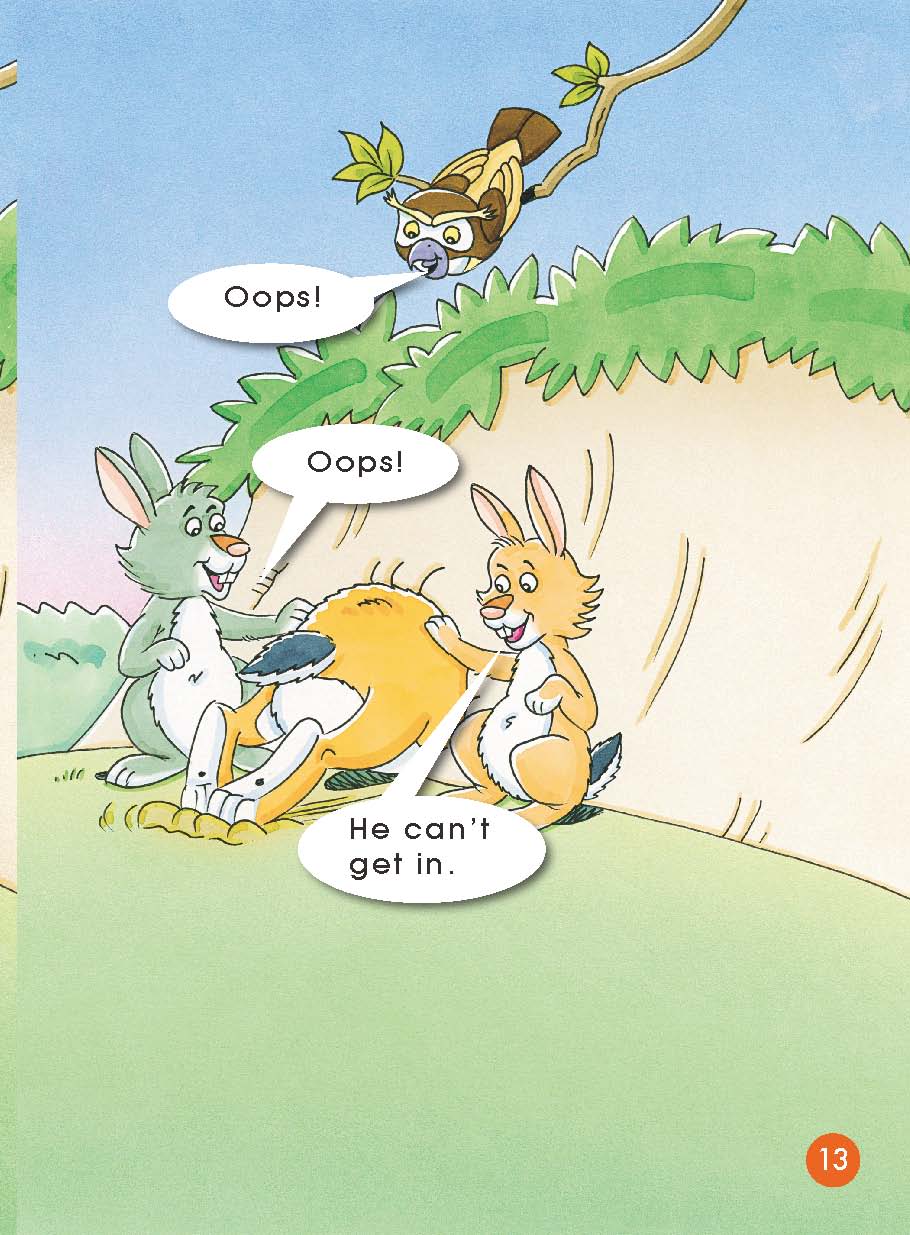 Second reading
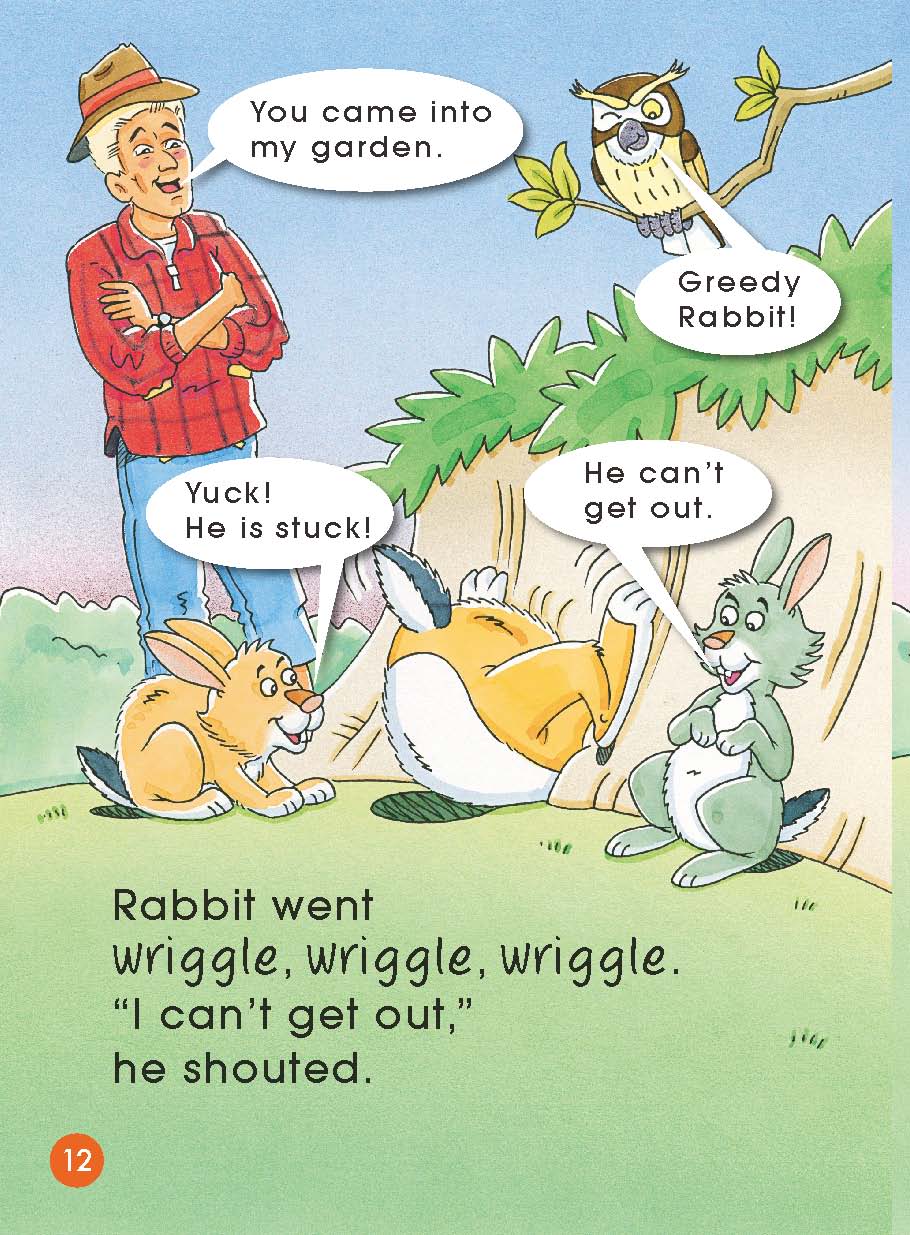 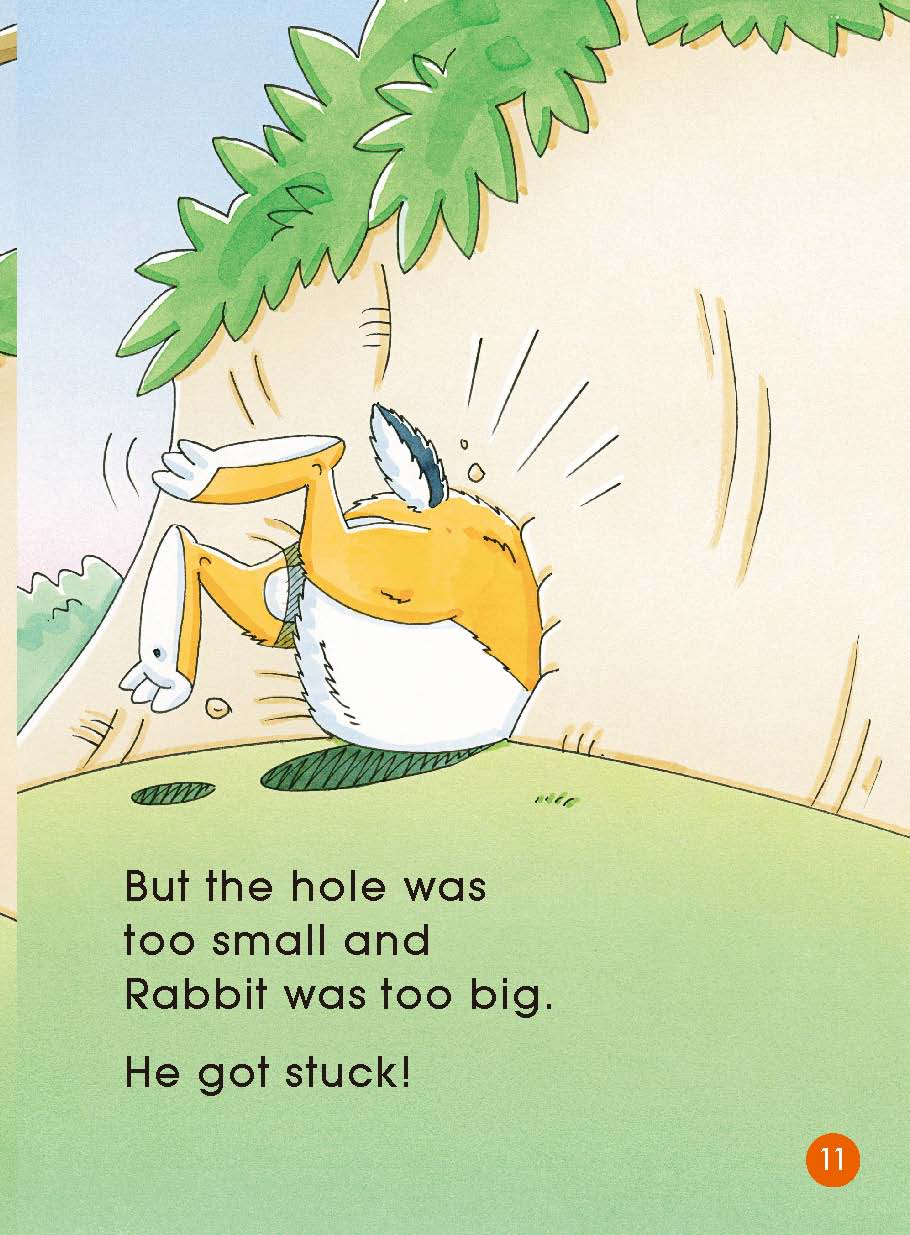 Second reading
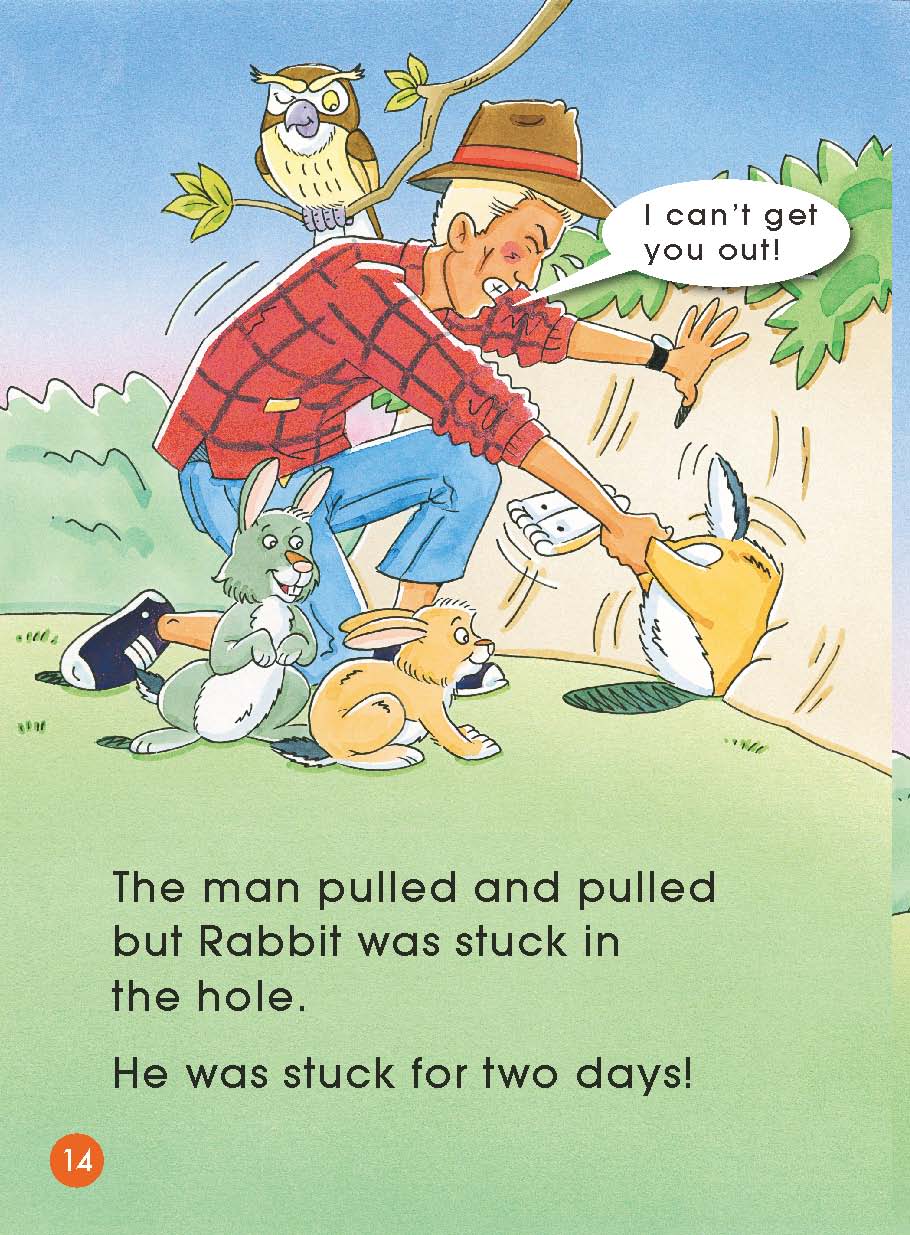 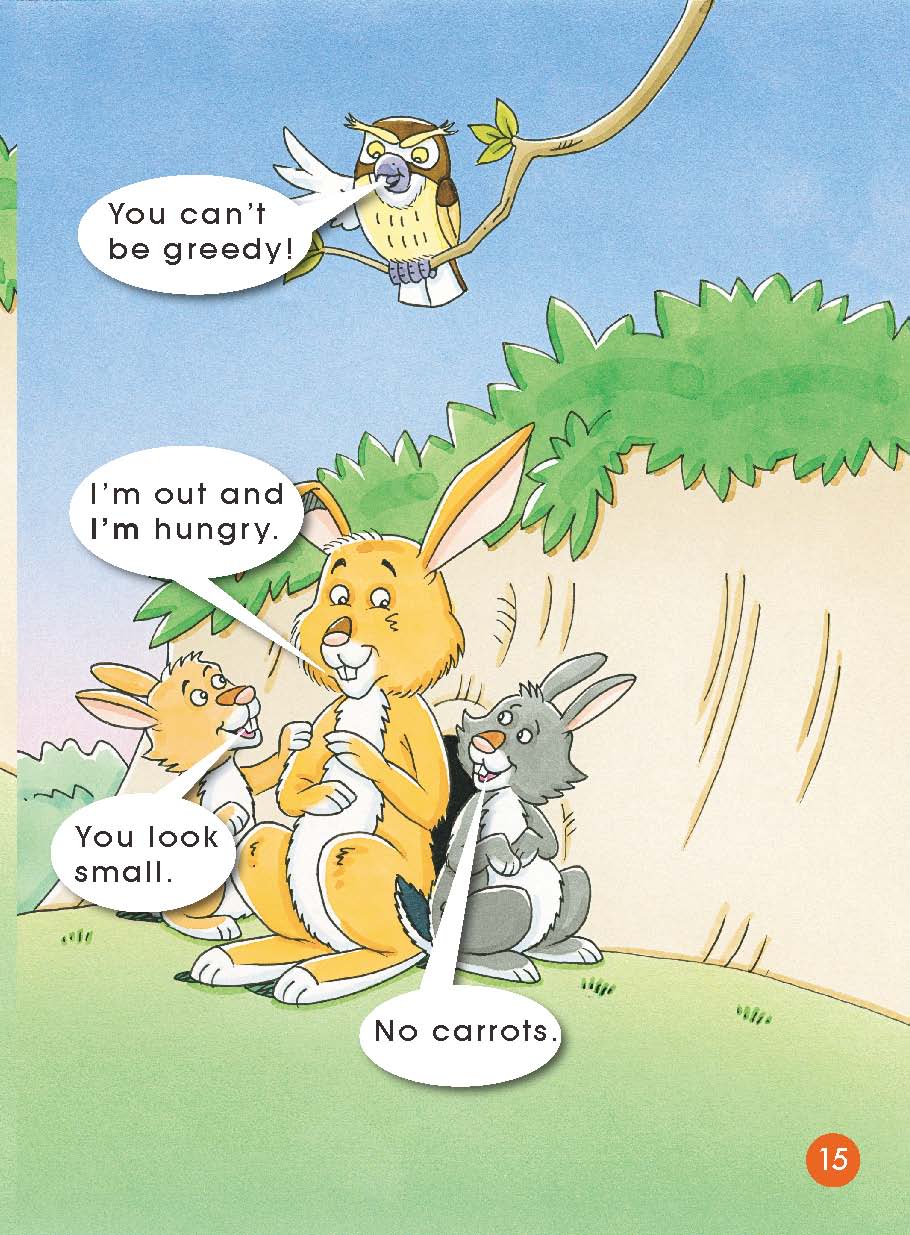 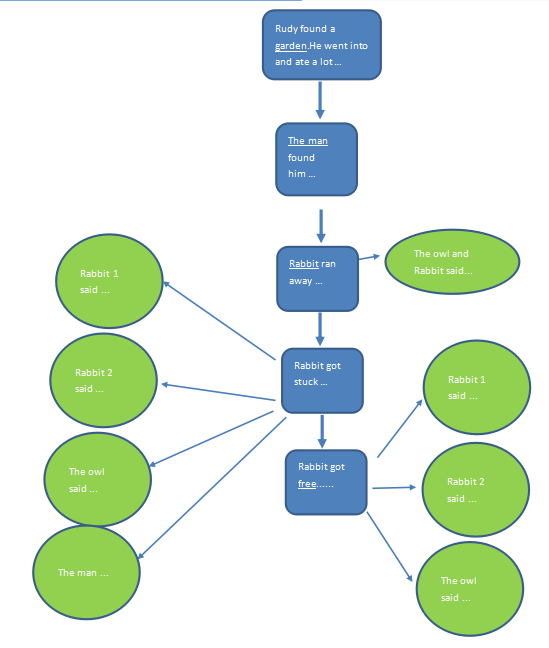 Outline
Finish on your paper
Third reading
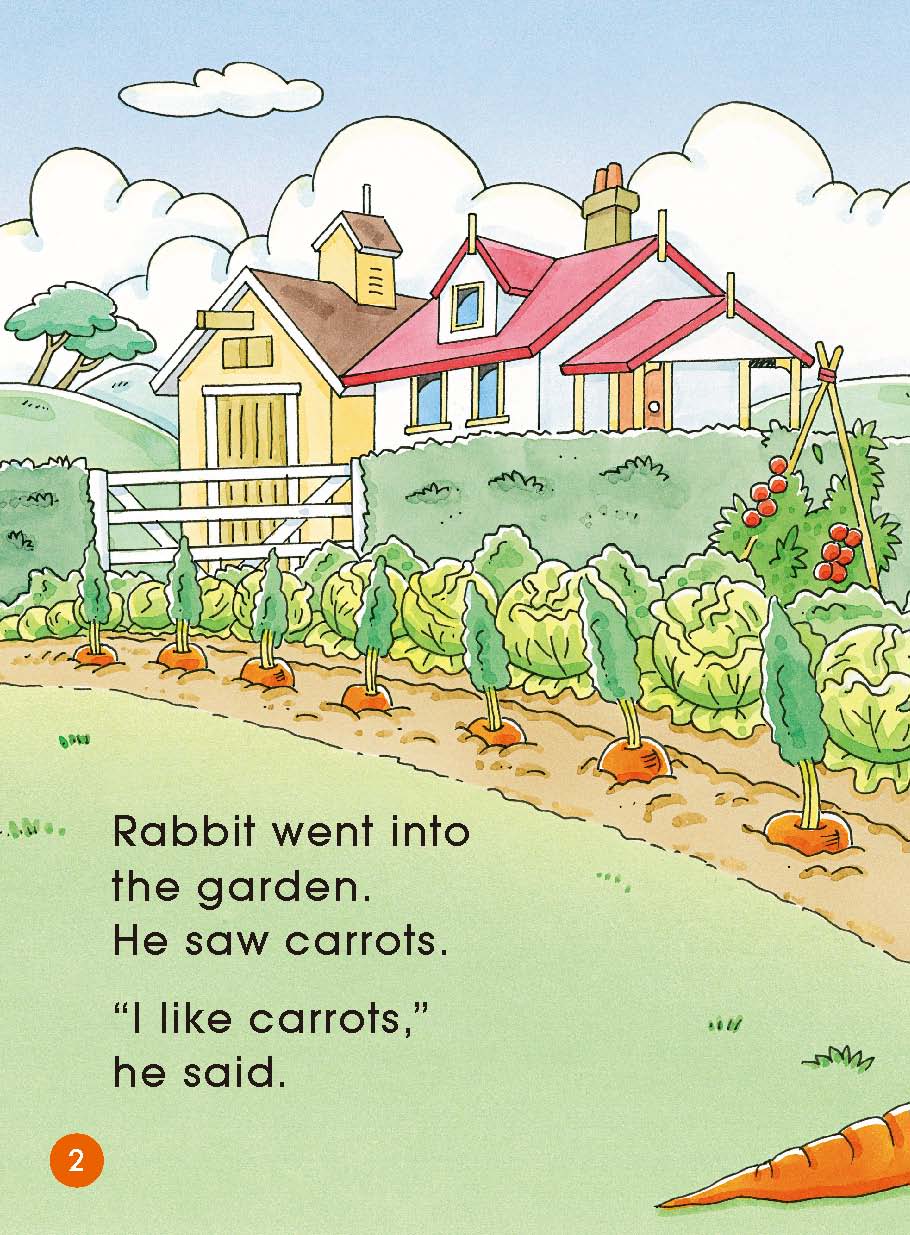 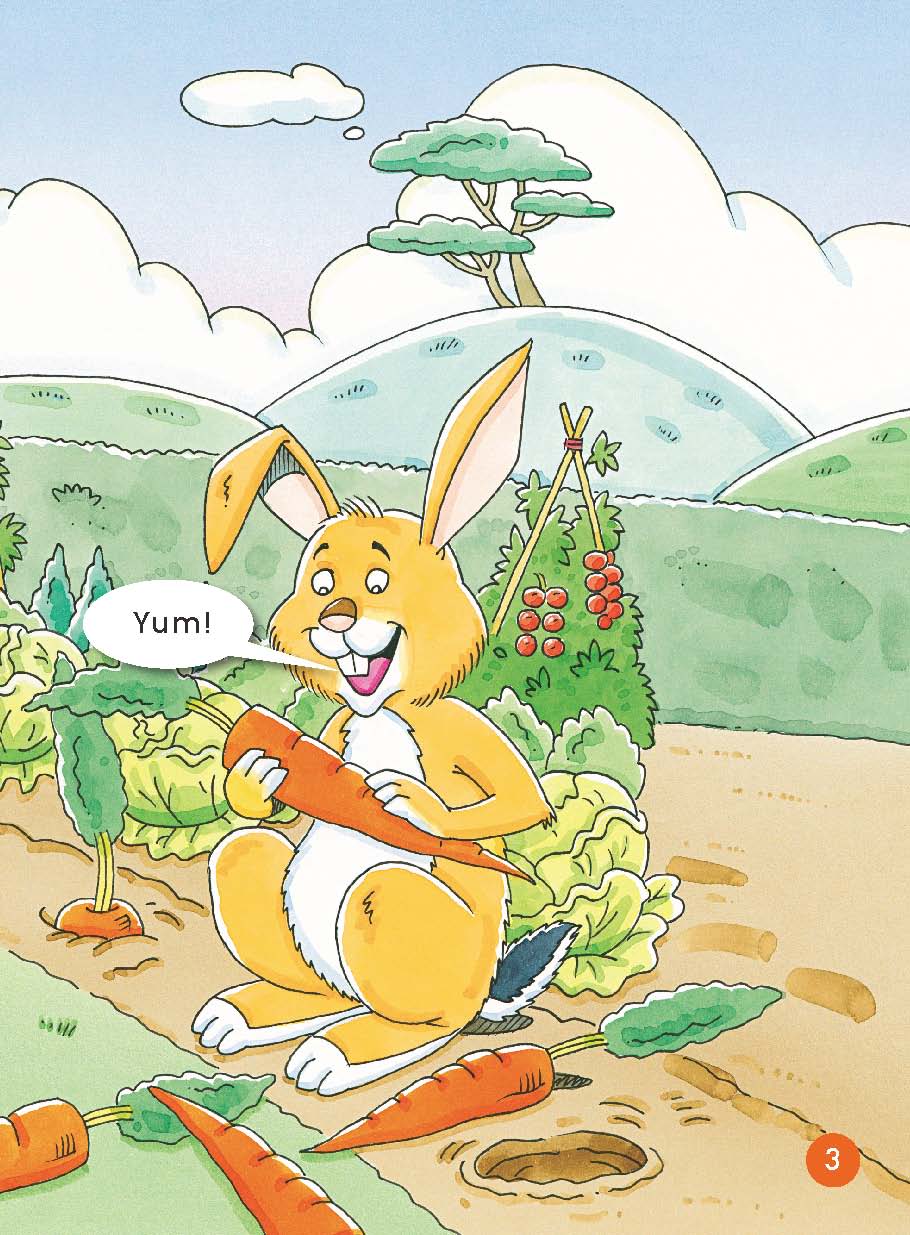 Third reading
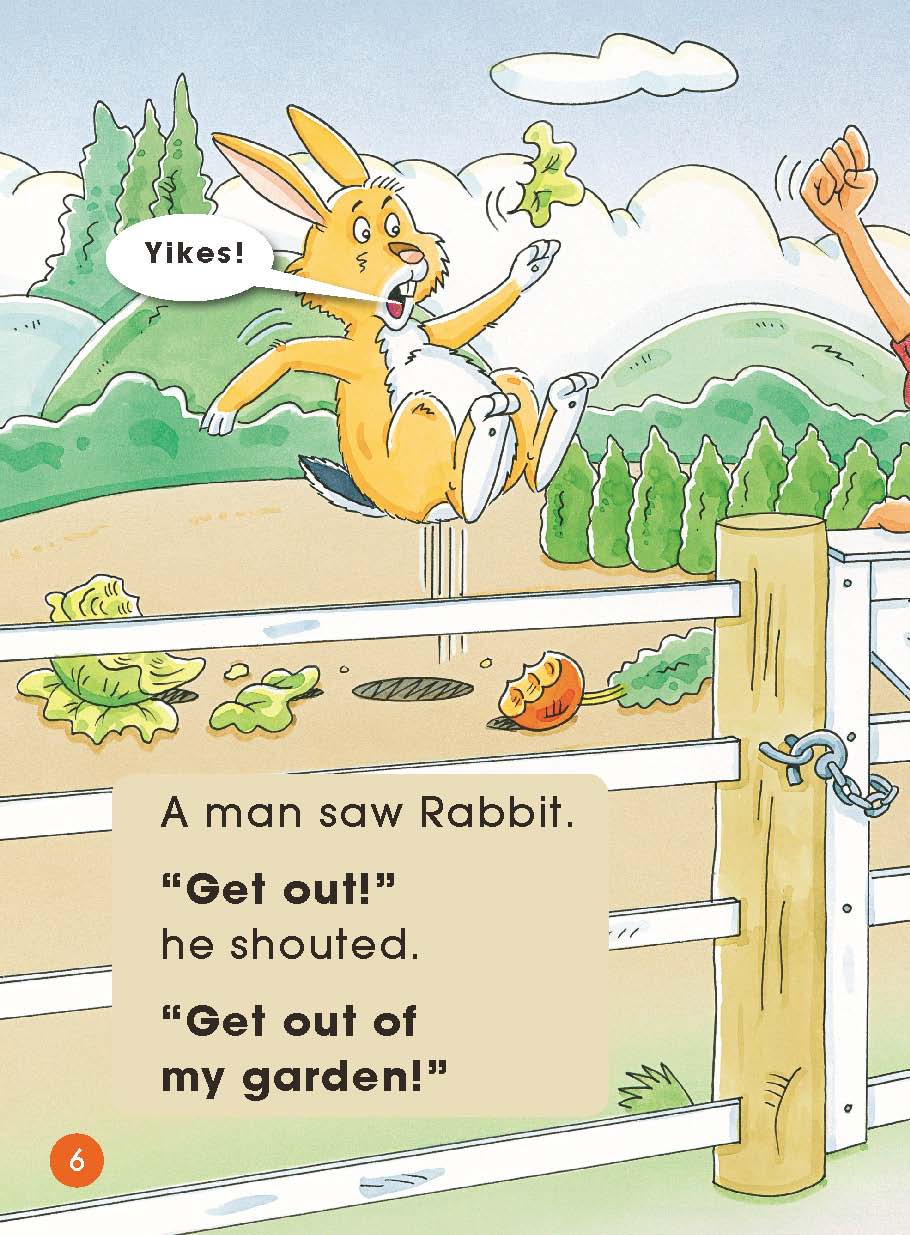 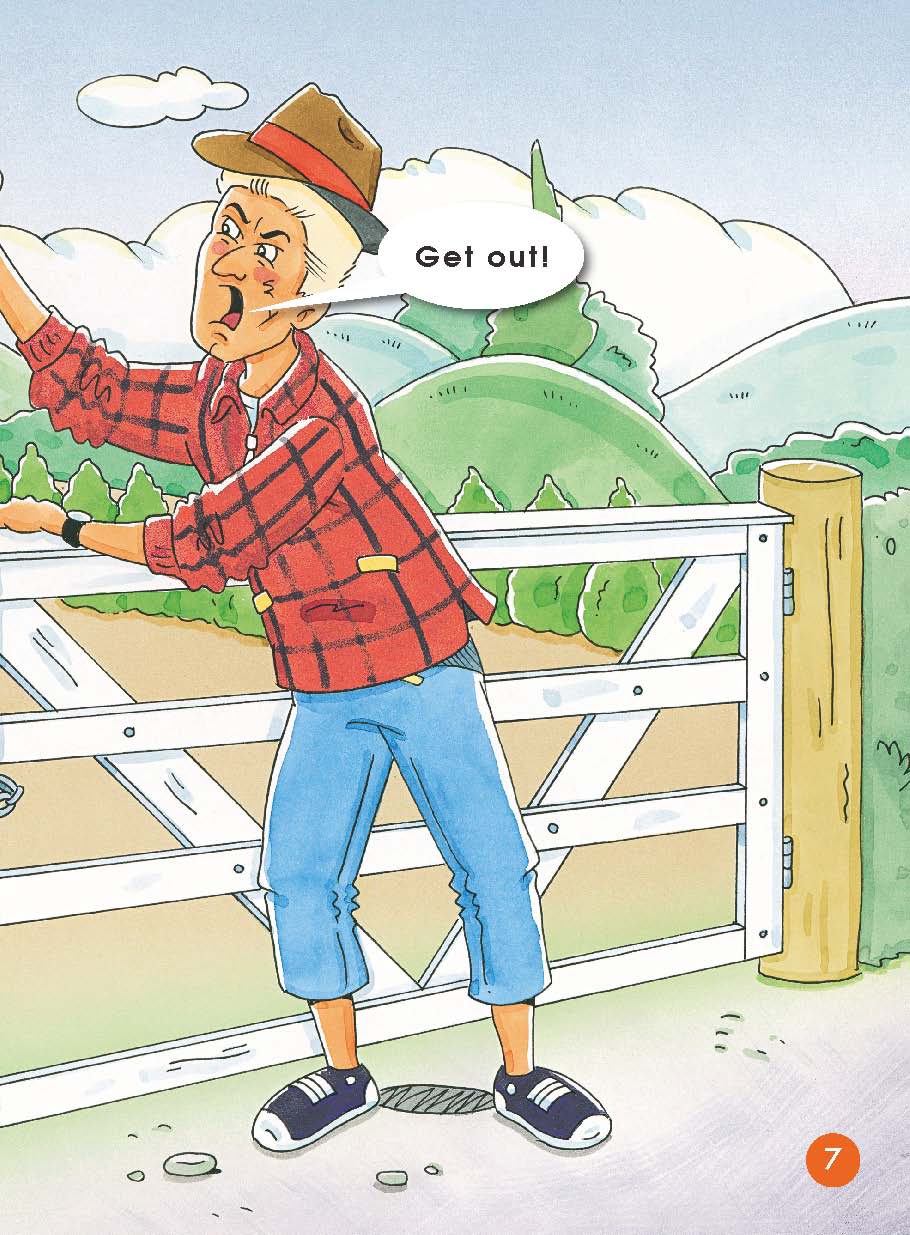 Third reading
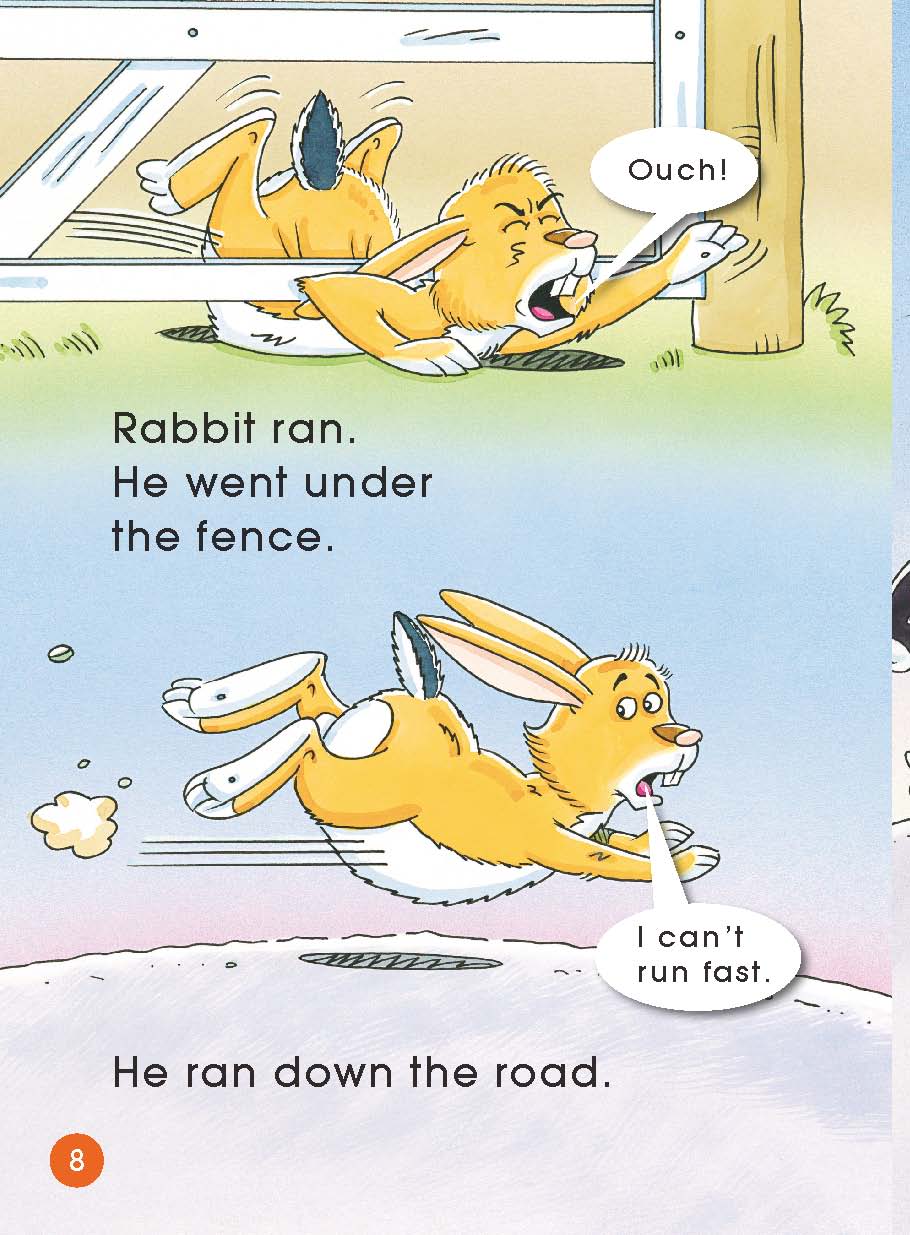 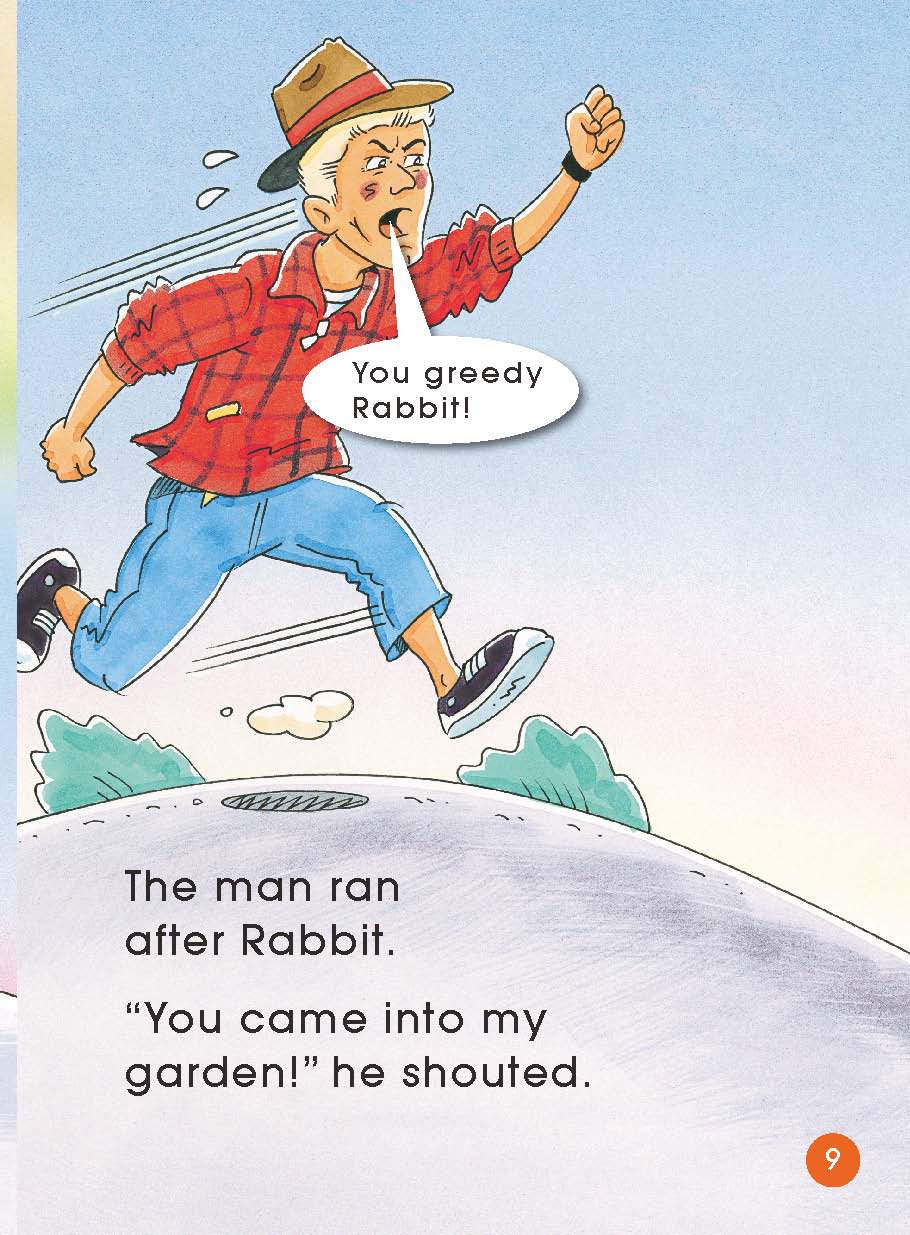 Third reading
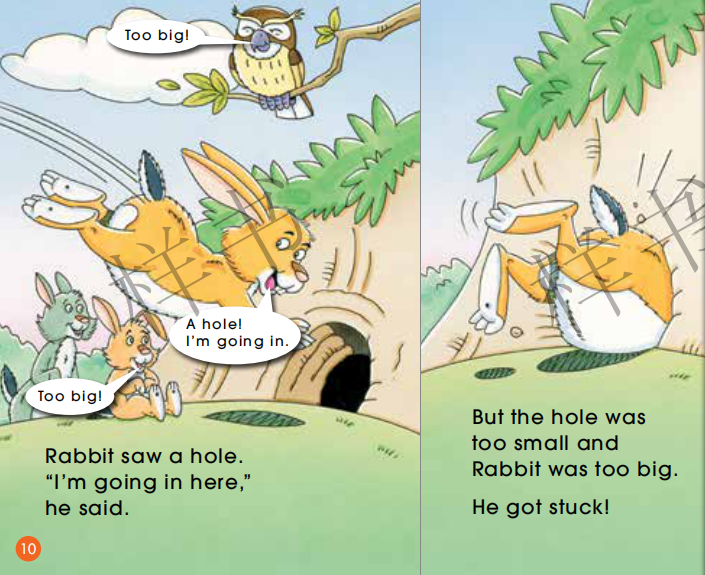 Third reading
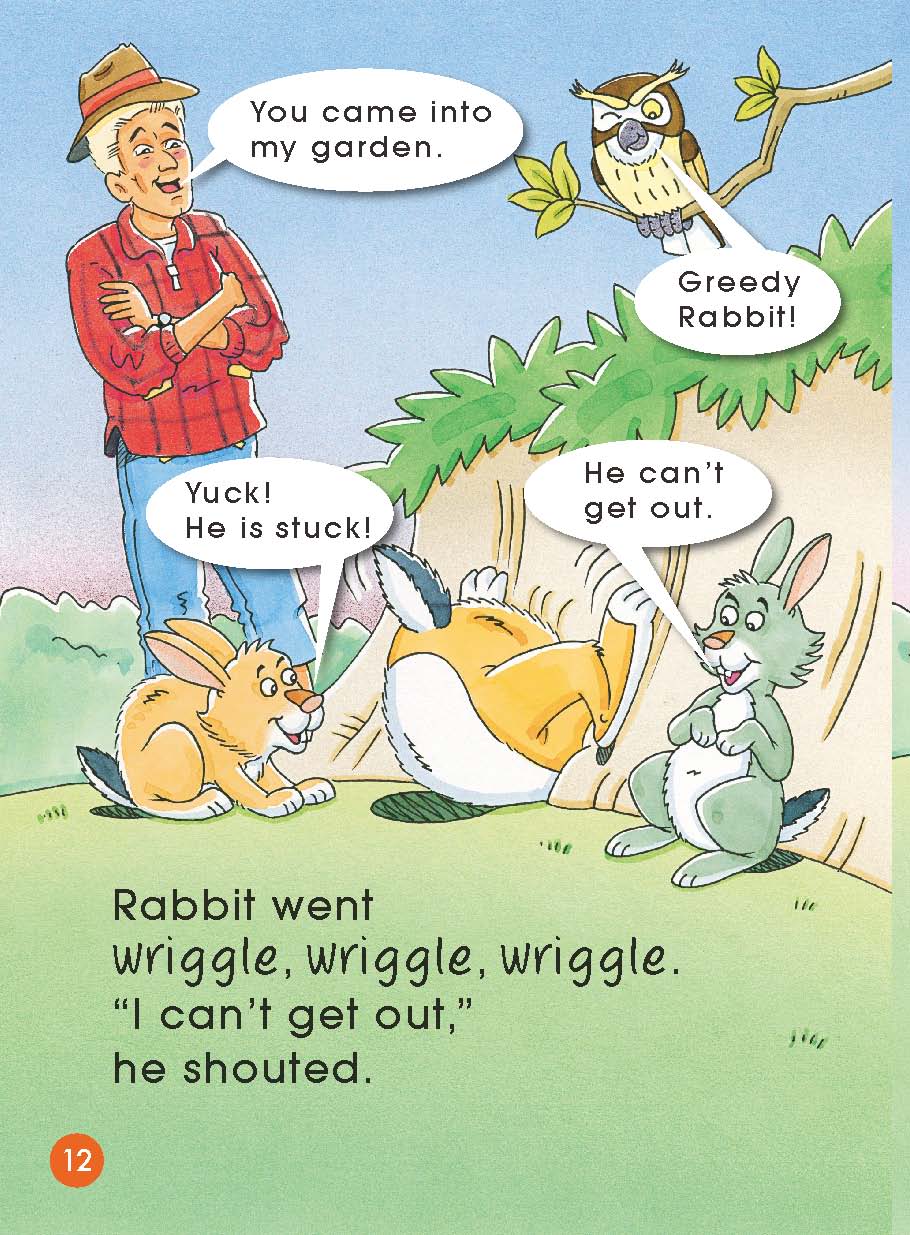 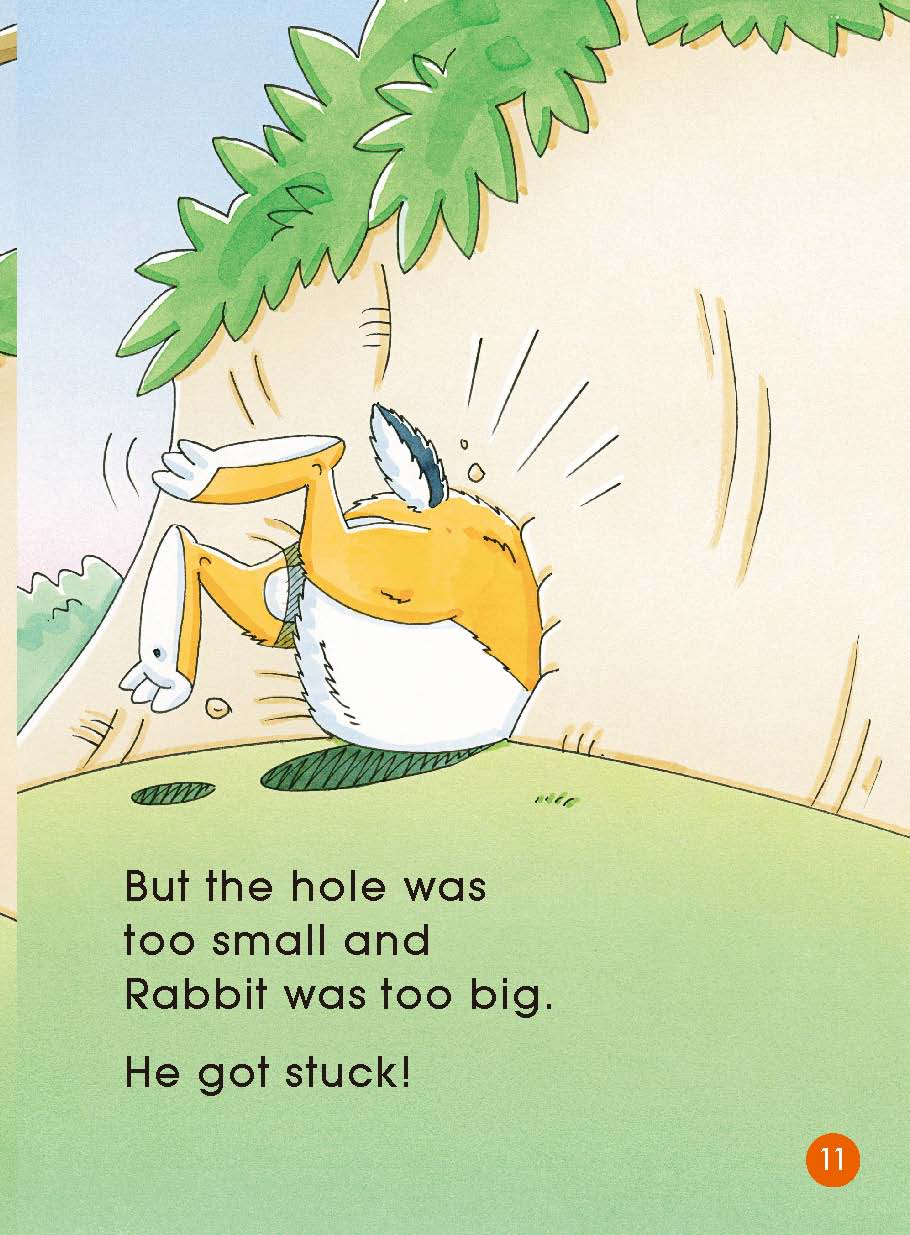 Post reading
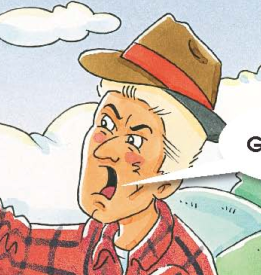 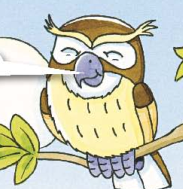 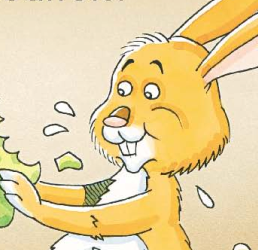 Owl
Man
Rabbit
Think
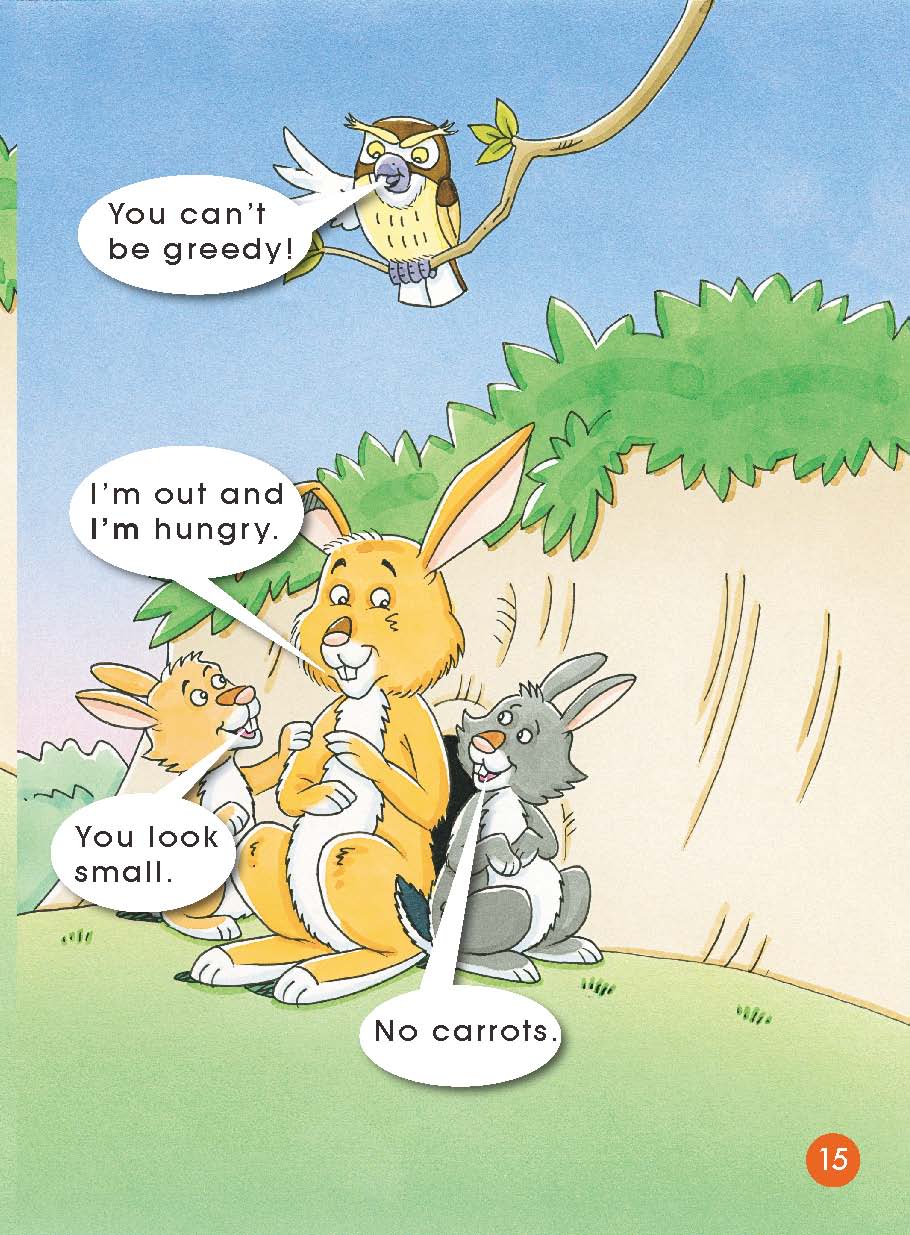 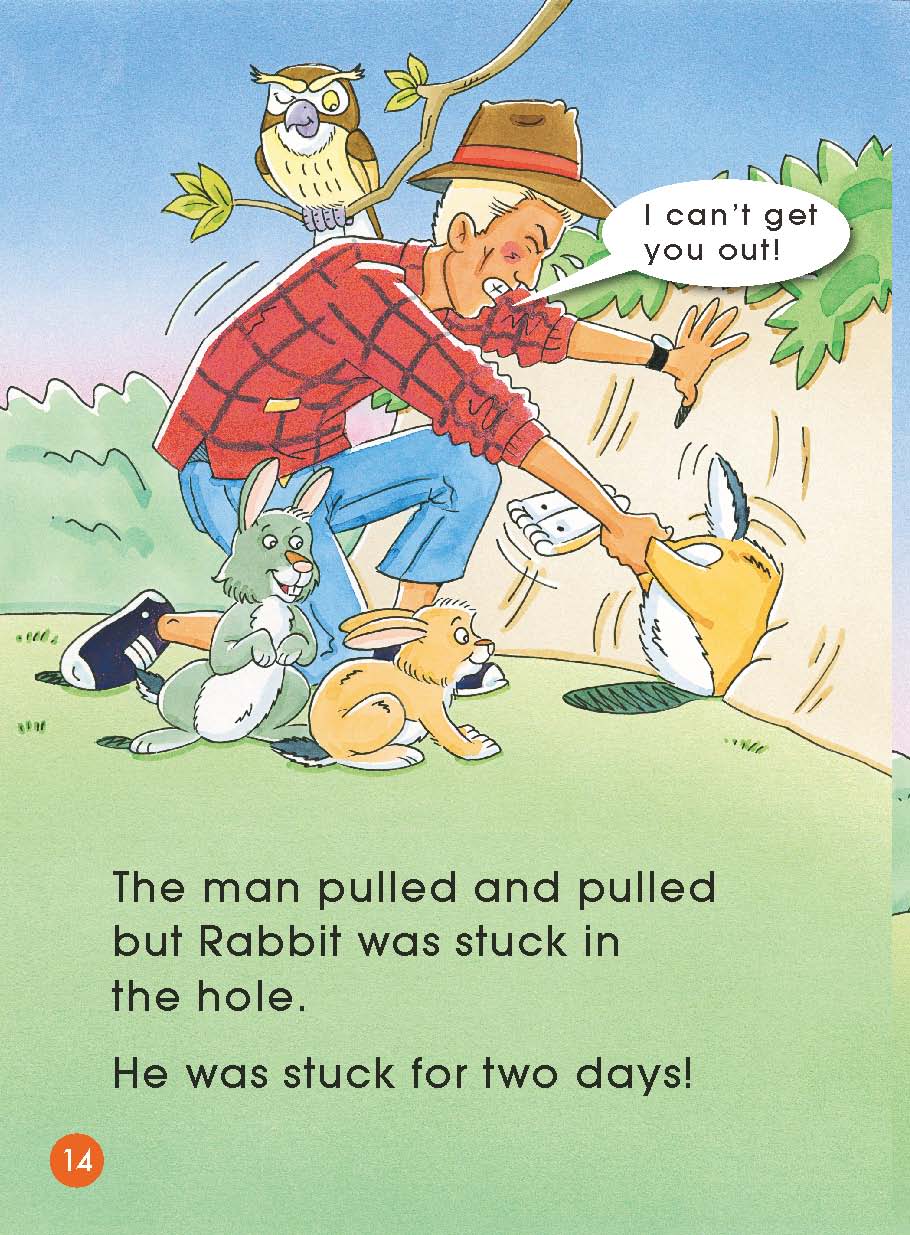 Review
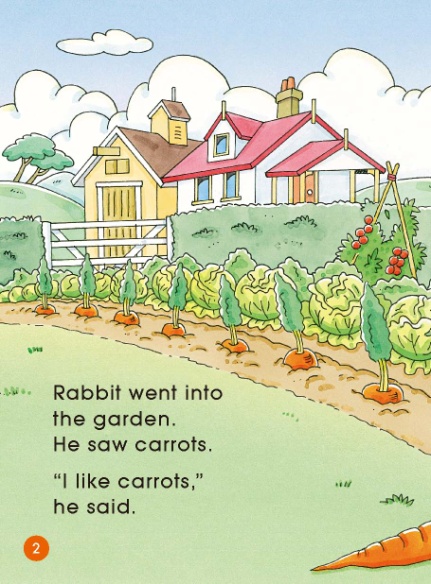 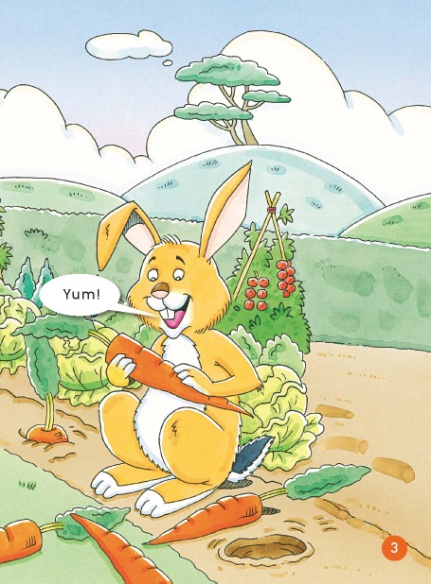 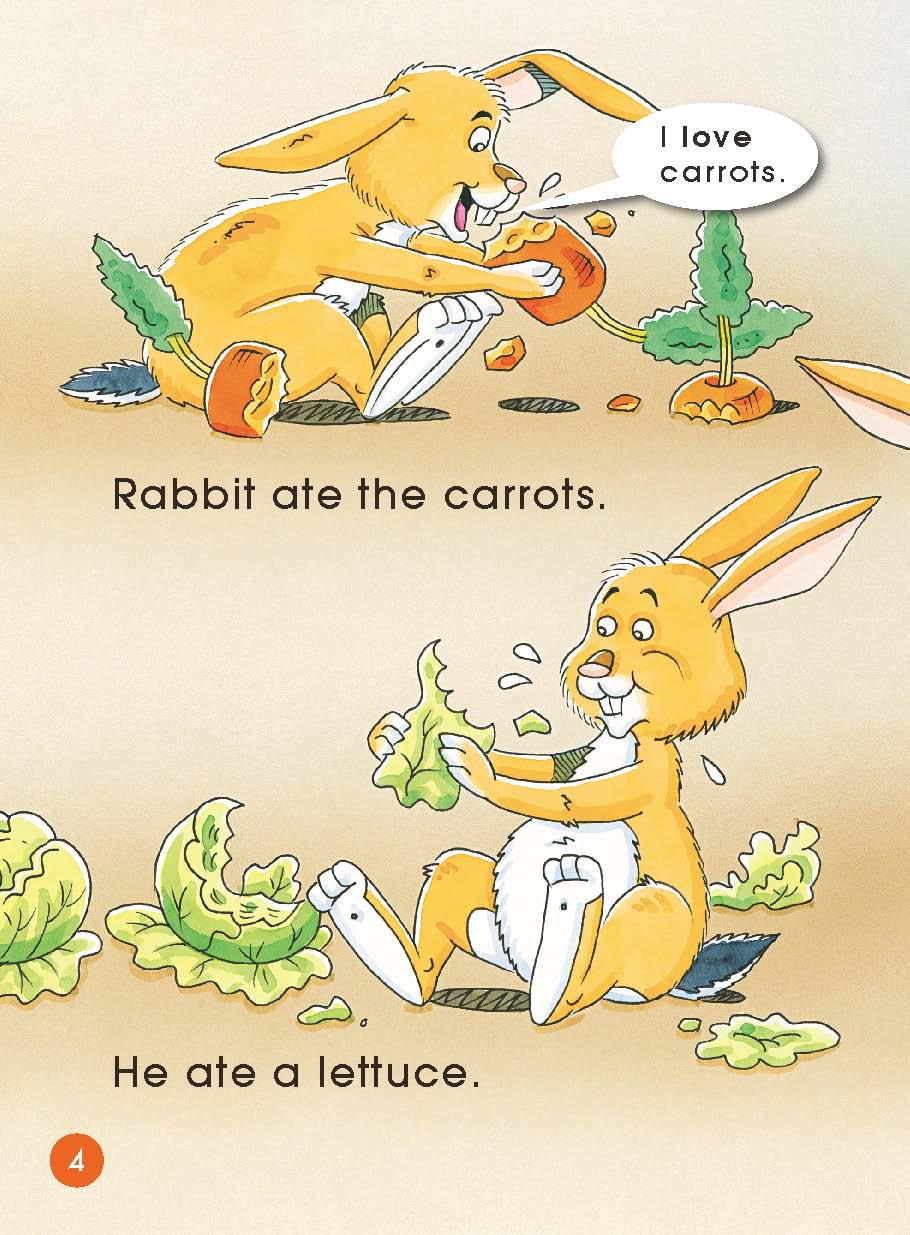 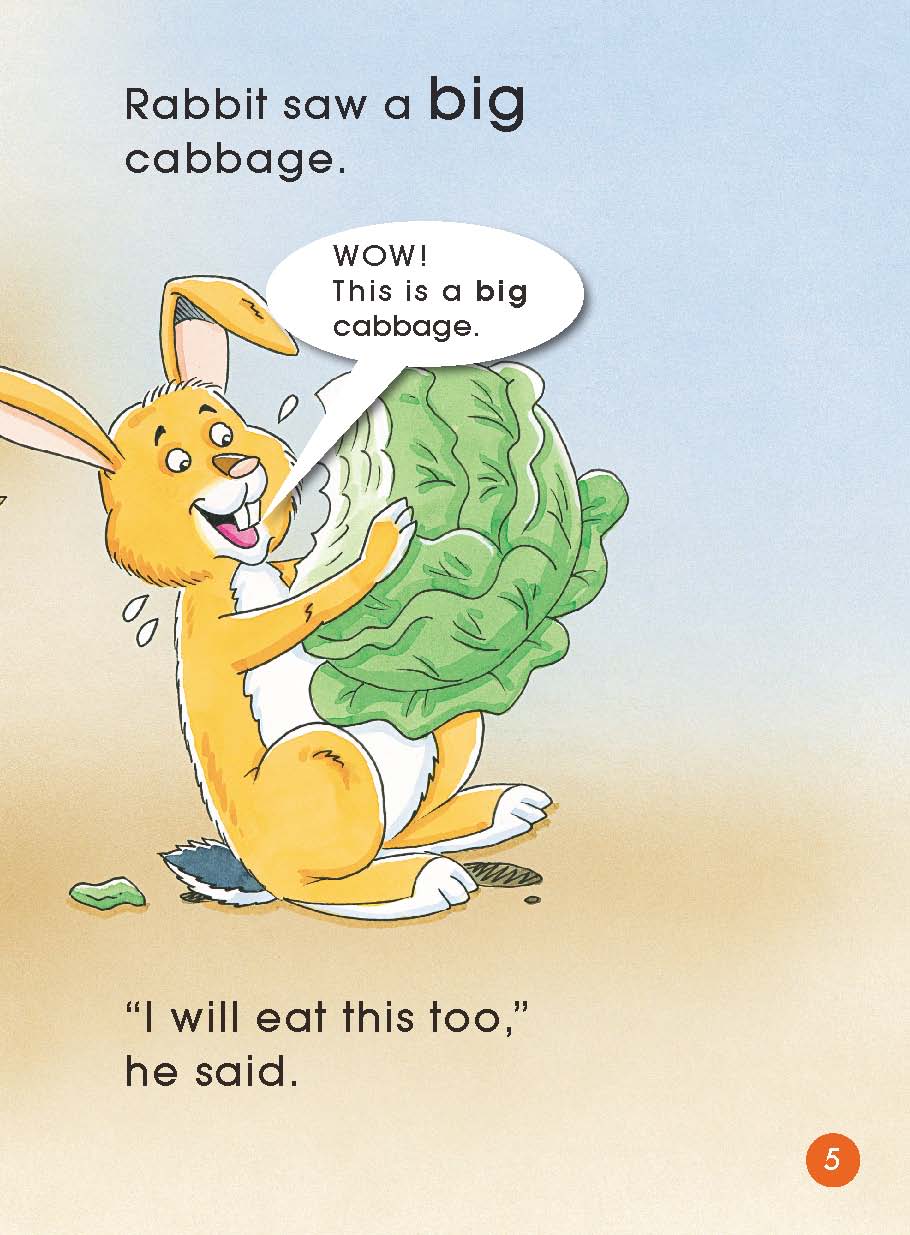 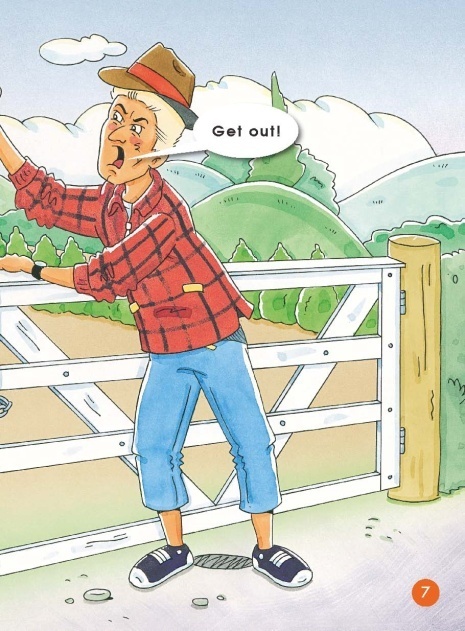 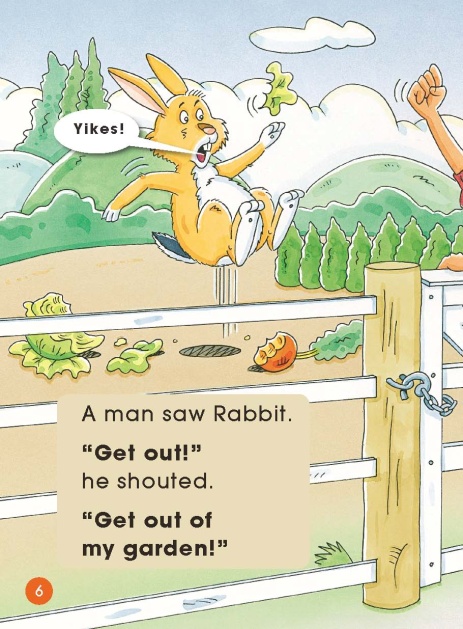 Review
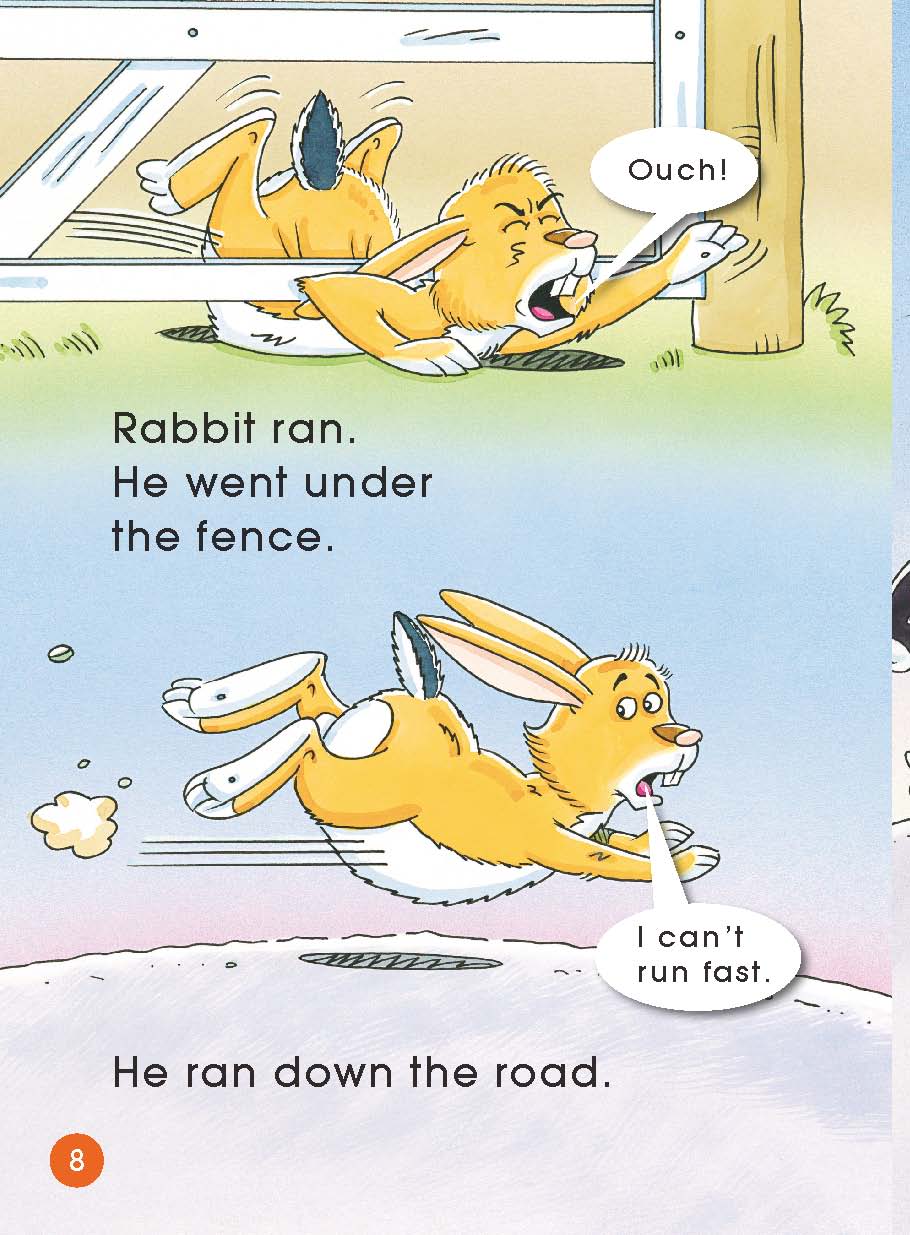 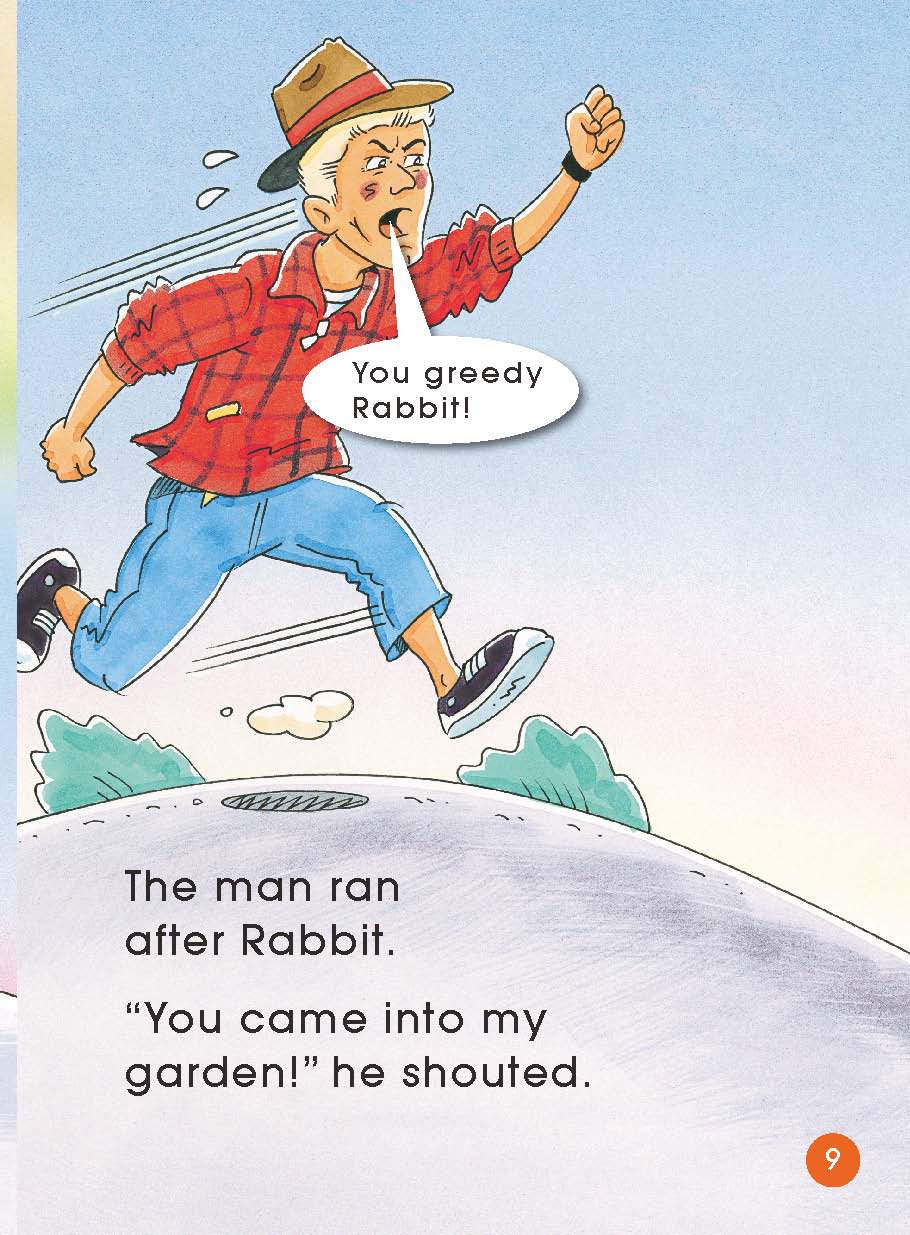 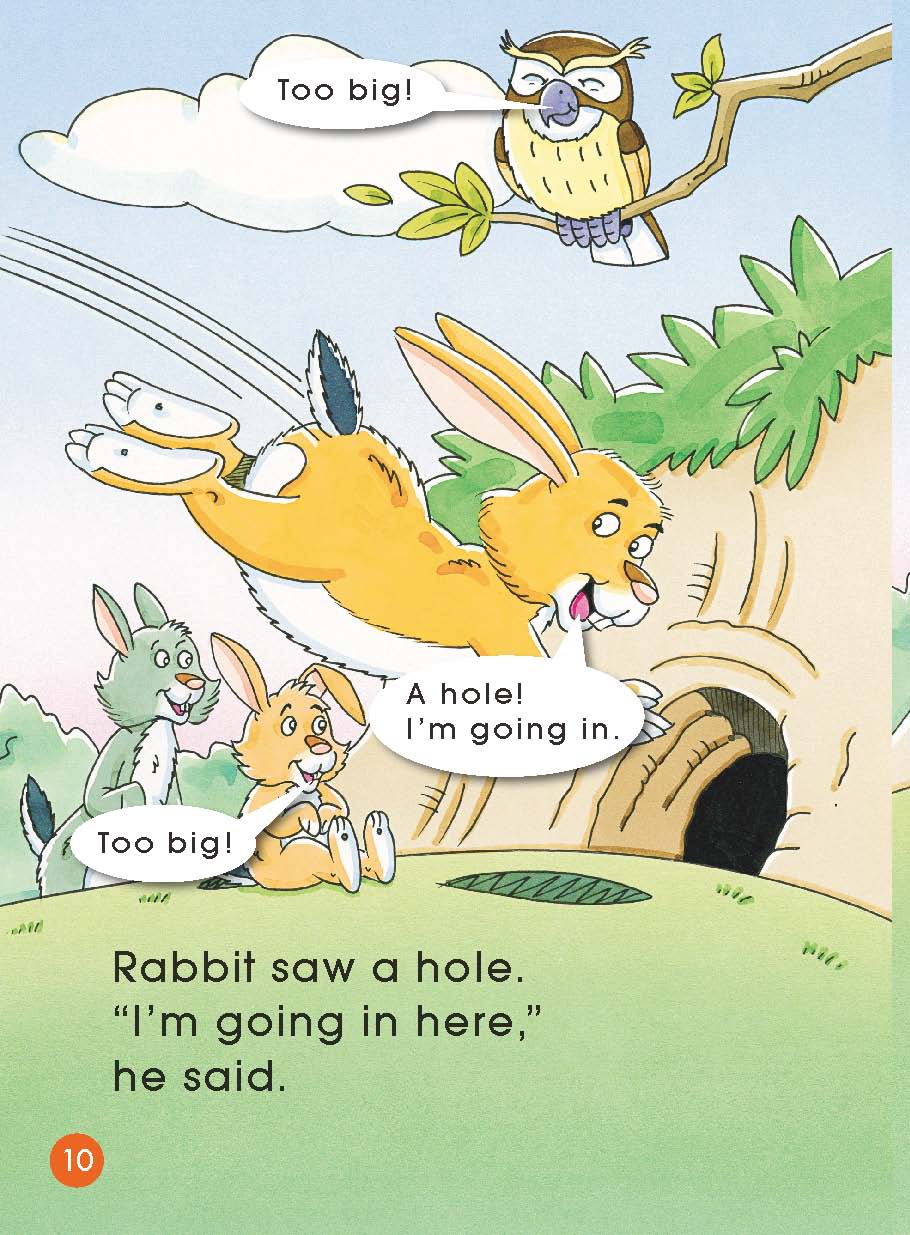 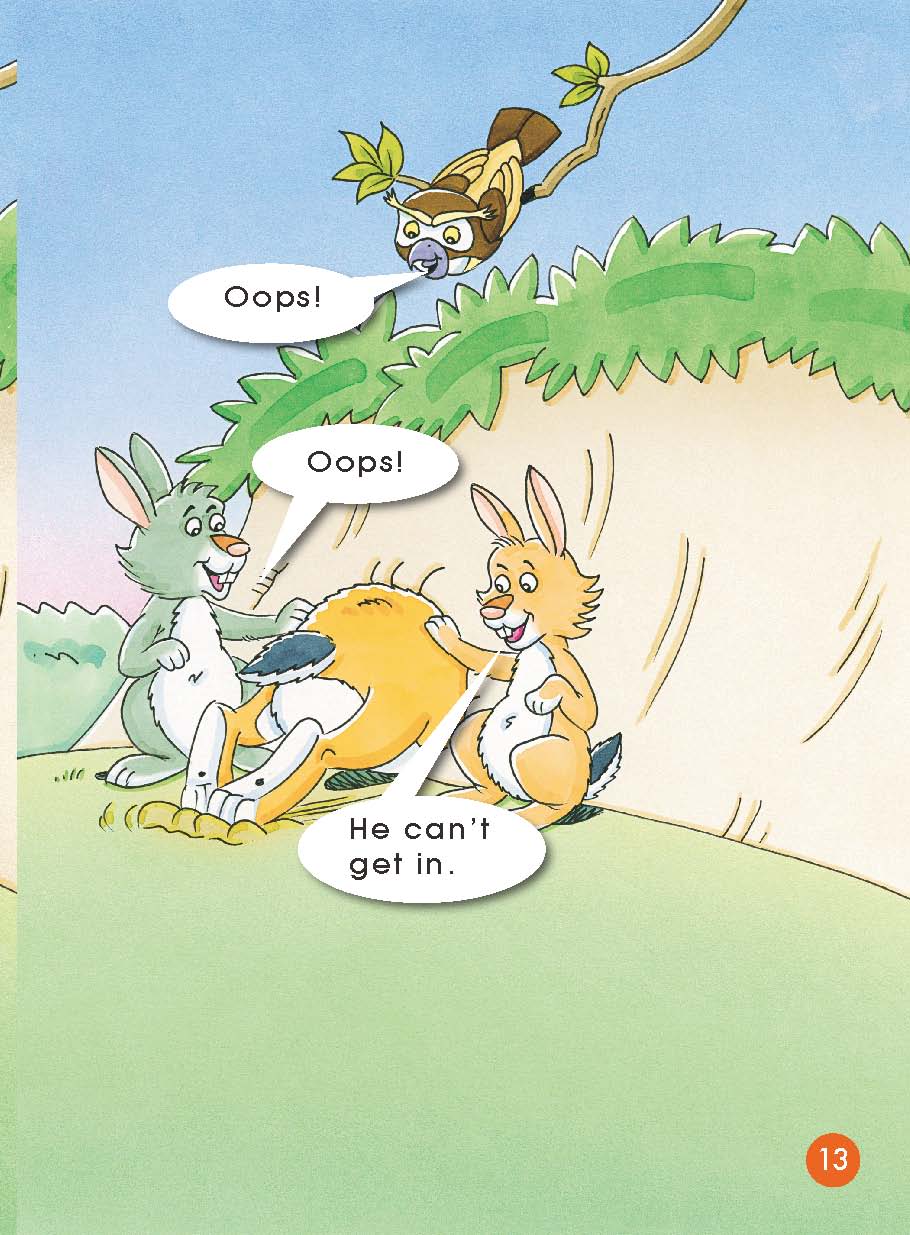 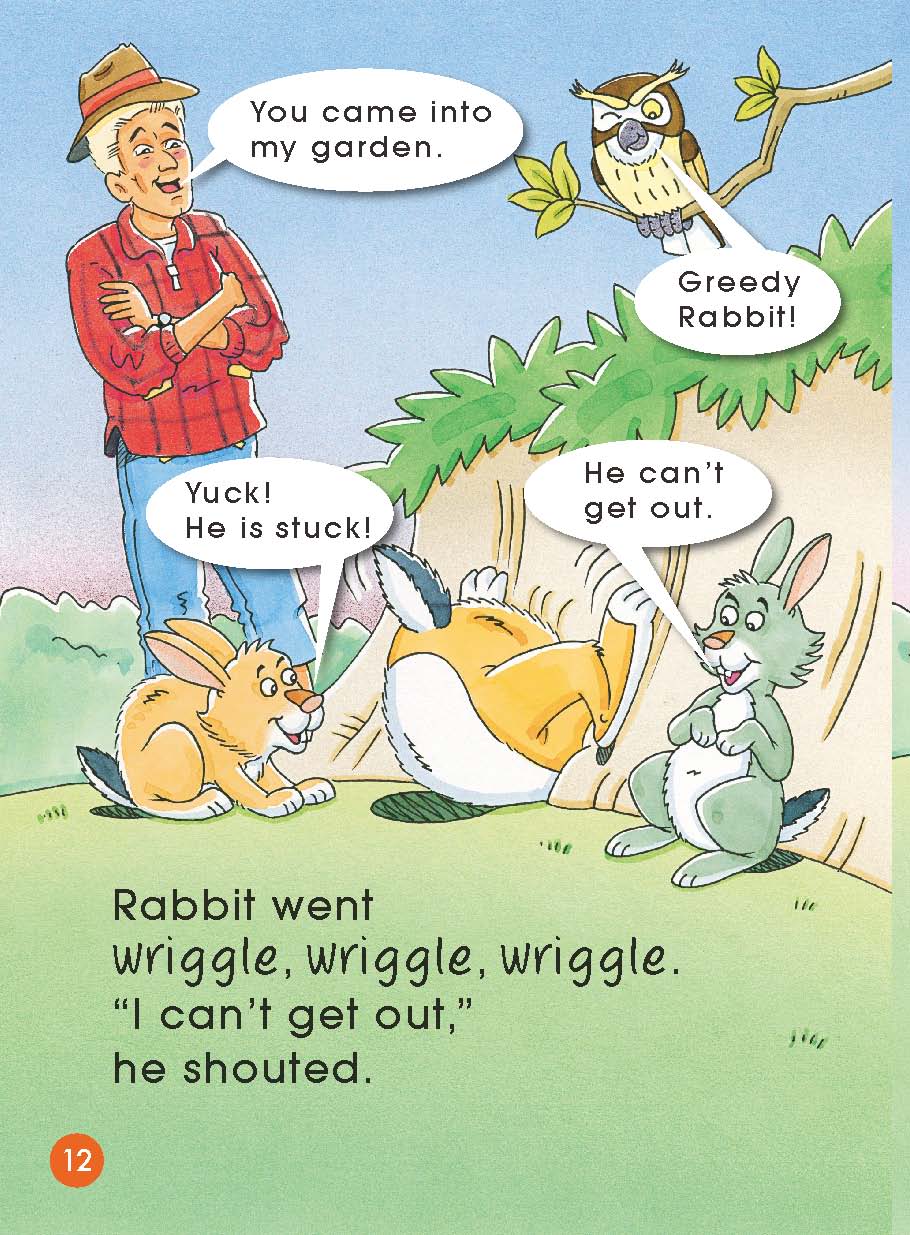 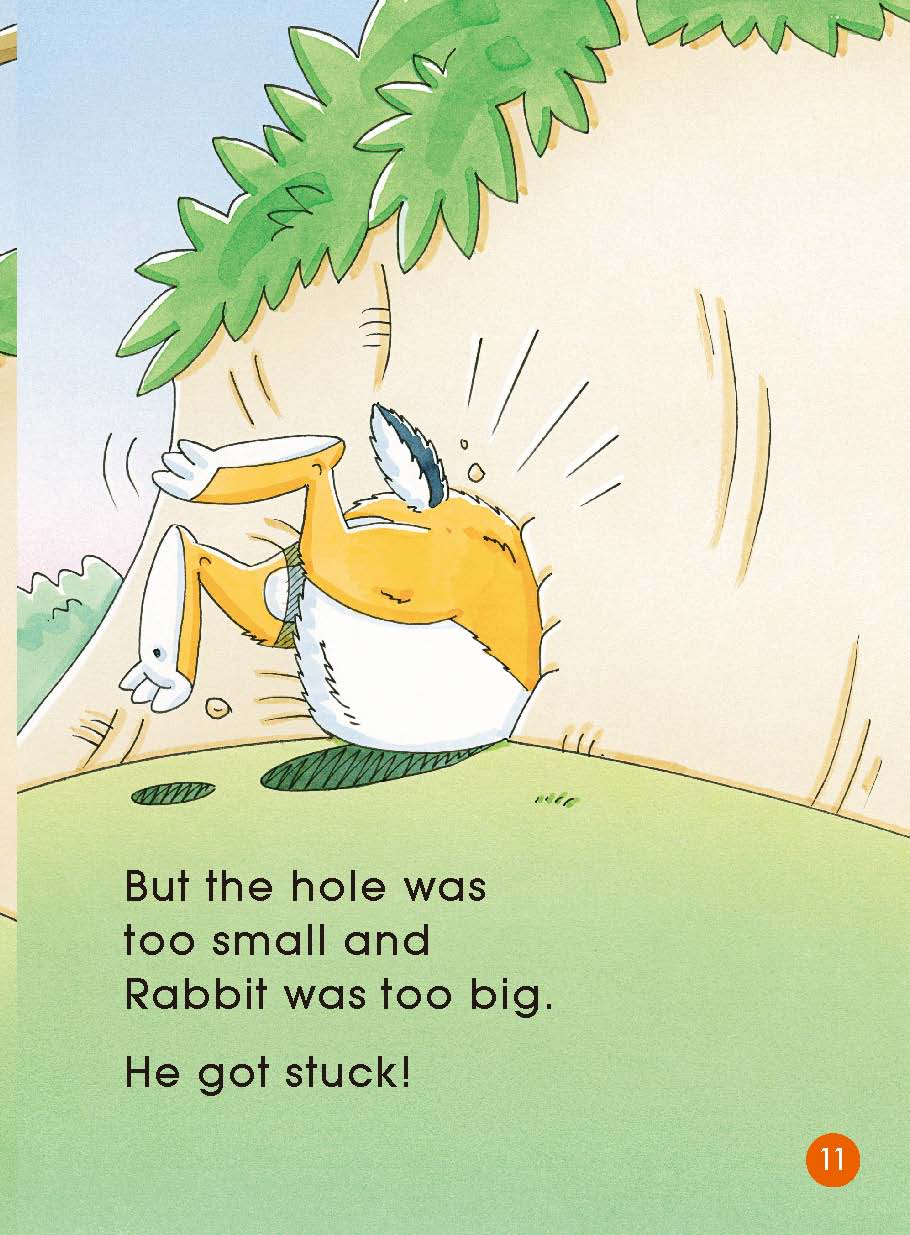 Review
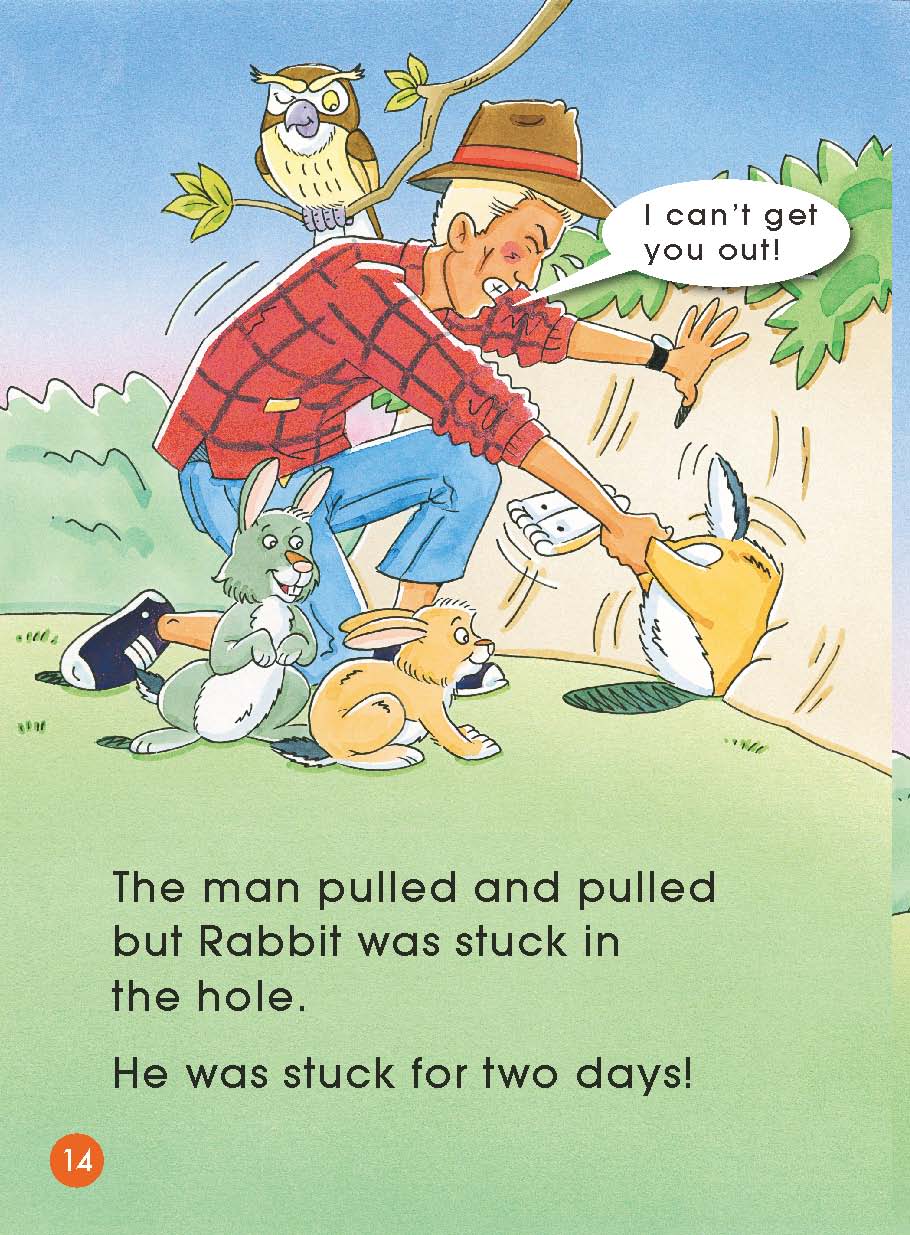 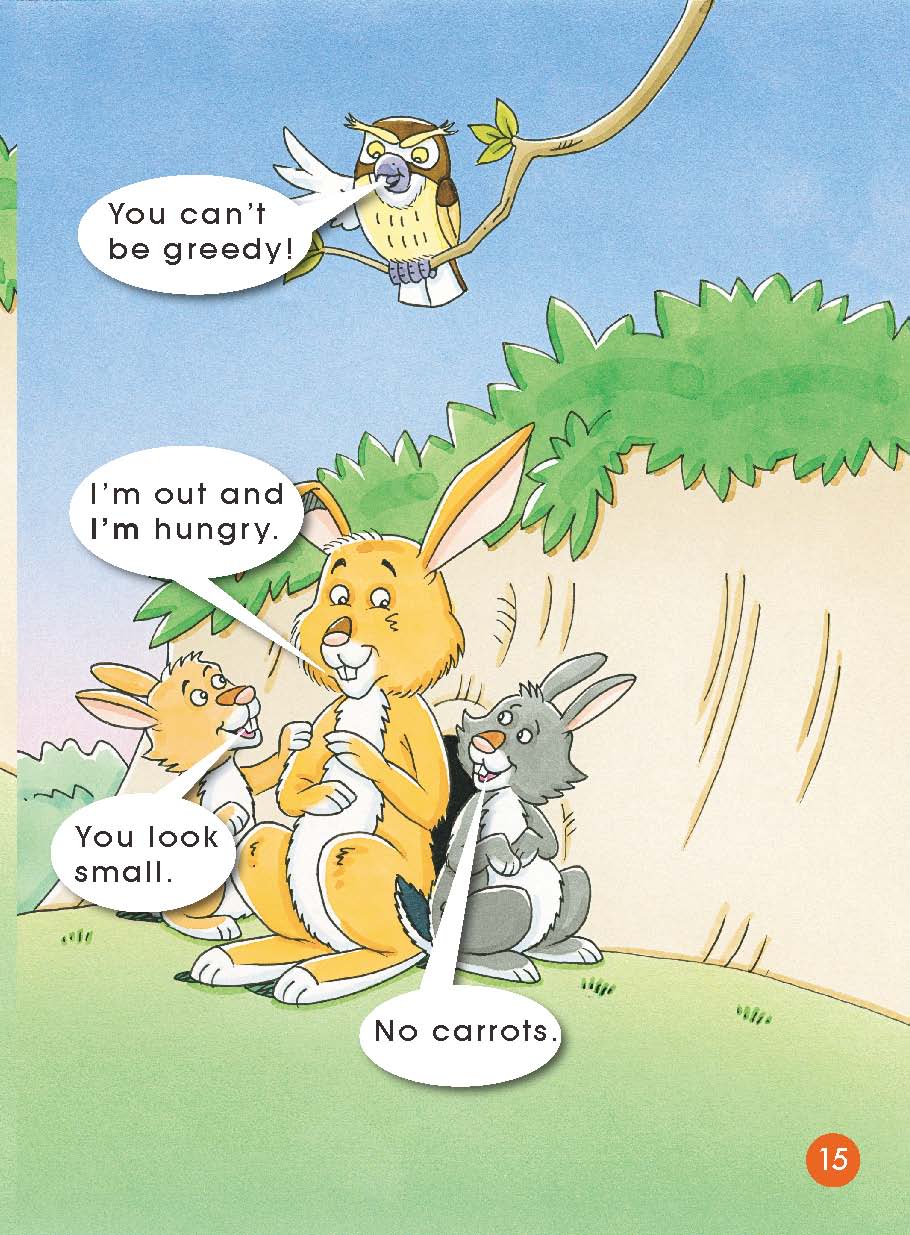 Homework
Tell the story Greedy Rabbit to your parents.
Tell another story about an animal you have read  
     or heard or composed to your classmates.